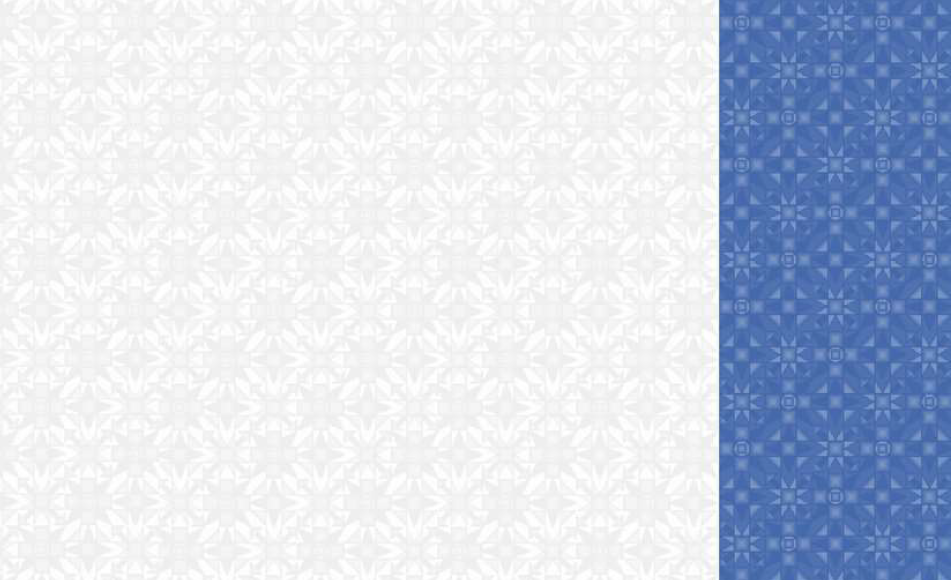 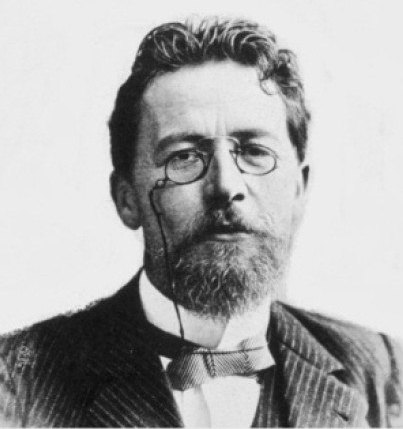 КВИЗ к юбилею А.П. Чехова
29 января 2020 года
Команды-участницы
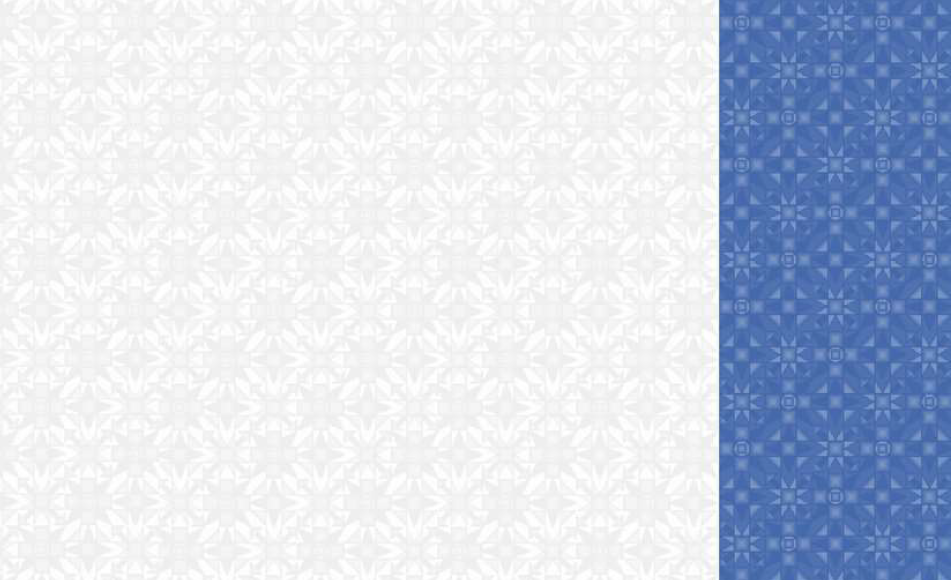 «Корпорация “КУРЛЫК”»
«Литературный беспредел»
«Лунтики»
«6+1»
«Гласные»
«МММ»
«Название»
«5+2»
«Ким и девочки»
«Команда-5»
«Сборная 5а класса»
«Сборная 5е класса»
Раунд 1
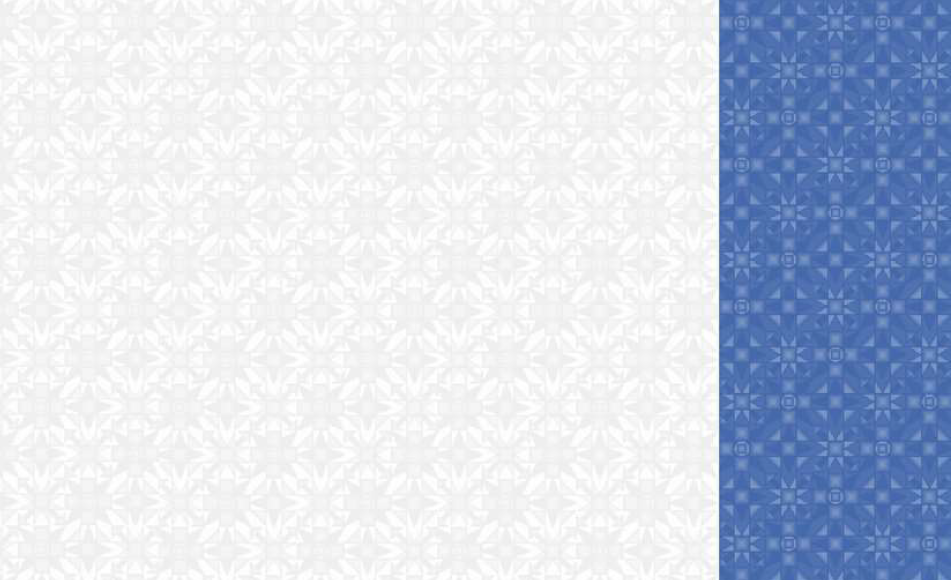 В первом раунде командам предлагается выполнить 5 заданий, на каждое из которых отводится по 1 минуте. За каждый правильный ответ команда получает по одному баллу!
На каждый заданный вопрос можно найти только ОДИН правильный ответ! В качестве ответа можно написать либо выбранный номер, либо номер и слово. Если на вопрос будет дано более одного ответа, то такой ответ будет засчитываться как неверный!
Раунд 1
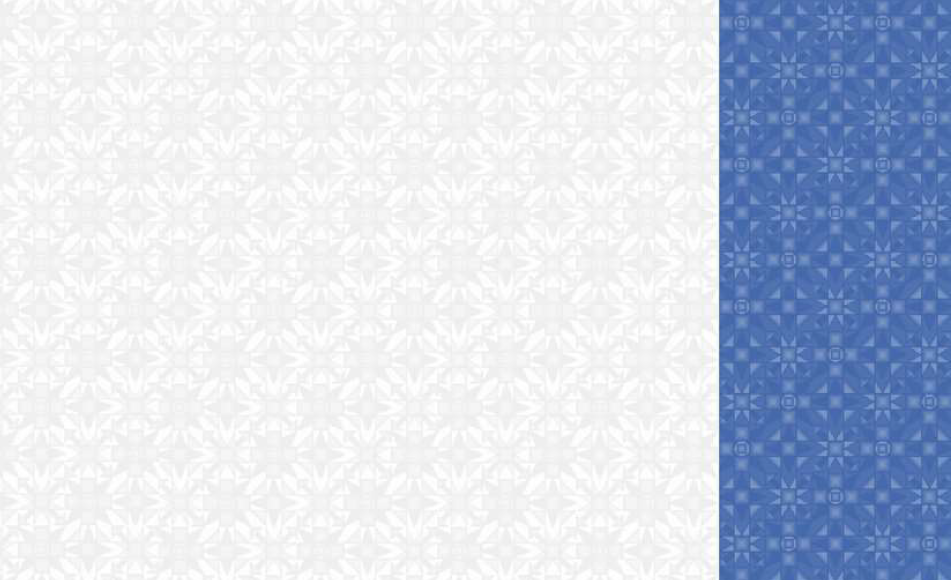 ВОПРОС №1
Выберите географическое название, никак не связанное с жизнью и творчеством А.П. Чехова.
Таганрог
Сахалин
Камчатка
Владивосток
Сингапур
Одесса
Раунд 1
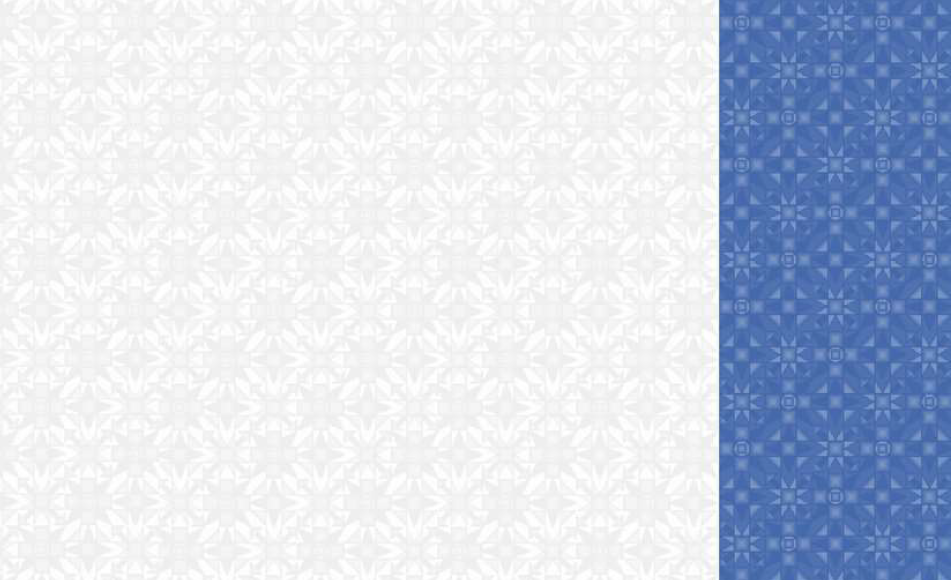 ВОПРОС №2
Найдите в списке название произведения, «выпадающее» из общего перечня (отличающееся чем-то от других).
«Ванька»
«Вишнёвый сад»
«Пересолил»
«Толстый и тонкий»
«Хамелеон»
«Хирургия»
Раунд 1
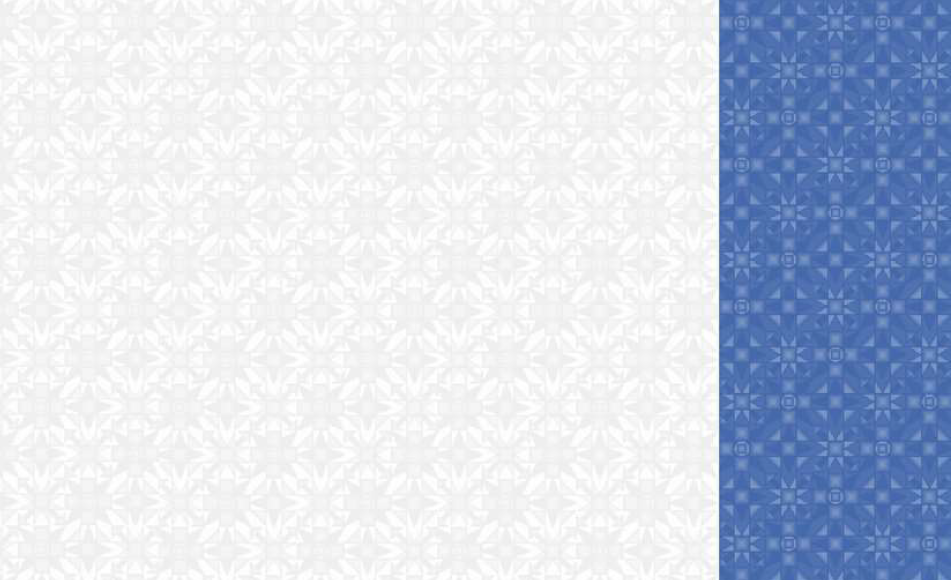 ВОПРОС №3
Какой породы была Каштанка из одноимённого рассказа А.П. Чехова?
Дворняжка
Такса
Немецкая овчарка
Помесь такса с дворняжкой
Помесь такса с немецкой овчаркой
Помесь немецкой овчарки с дворняжкой
Раунд 1
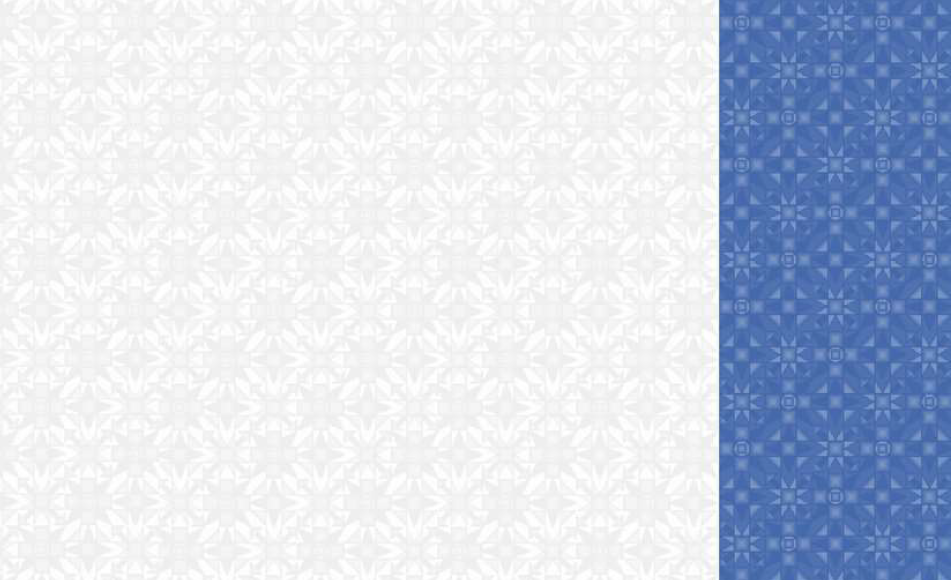 ВОПРОС №4
Чем конфискованным было доверху заполнено решето в руках городового, следовавшего за полицейским надзирателем в рассказе А.П. Чехова «Хамелеон»?
Вишней
Клубникой
Крыжовником
Малиной
Чёрной смородиной
Черёмухой
Раунд 1
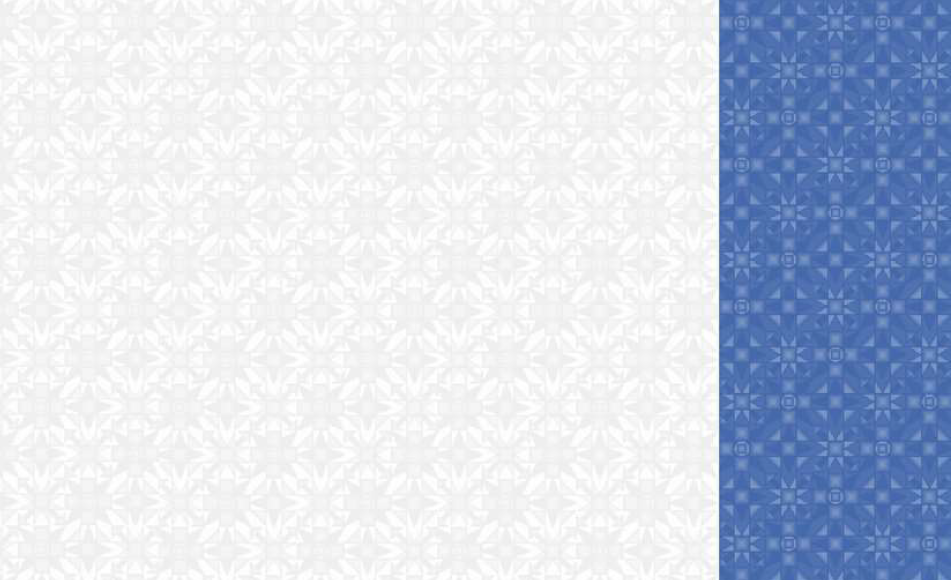 ВОПРОС №5
На вокзале какой железной дороги встретились два бывших приятеля – толстый и тонкий?
Александровской
Владимирской
Георгиевской
Дормидонтовой 
Николаевской
Ярославской
Раунд 1
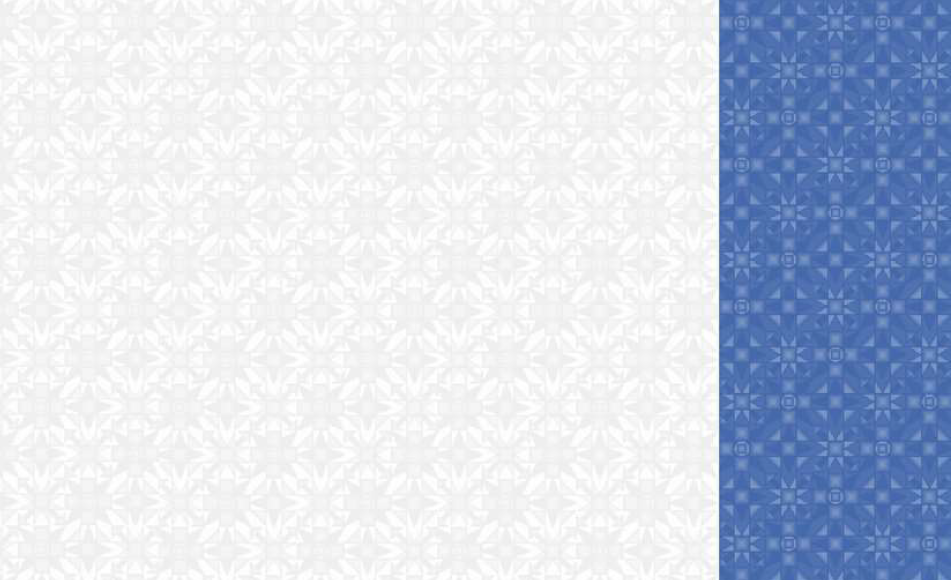 ВОПРОСЫ ЗАКОНЧИЛИСЬ!
Очень быстро сдаём бланки!!!
Раунд 1
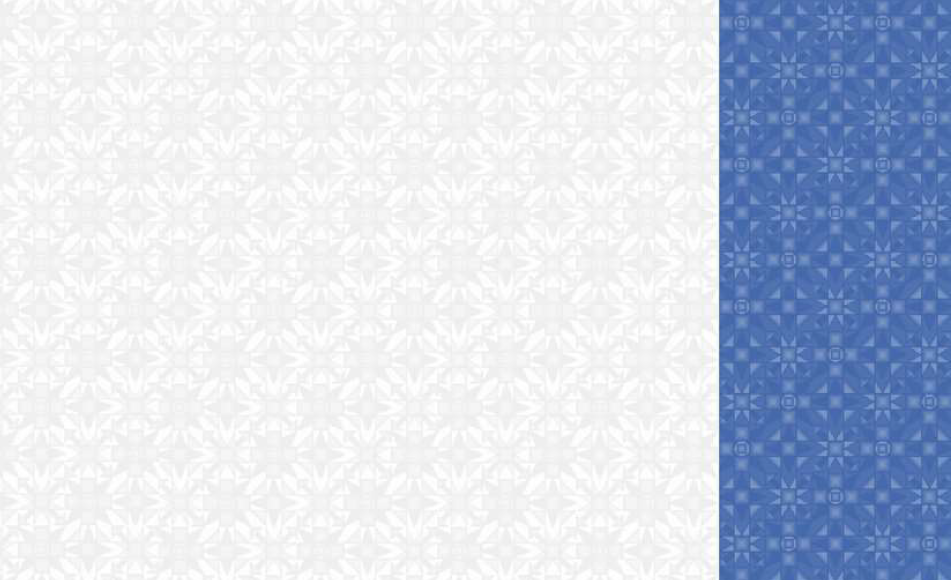 ВНИМАНИЕ! ГОТОВЫ?
А теперь правильные ответы!
Раунд 1
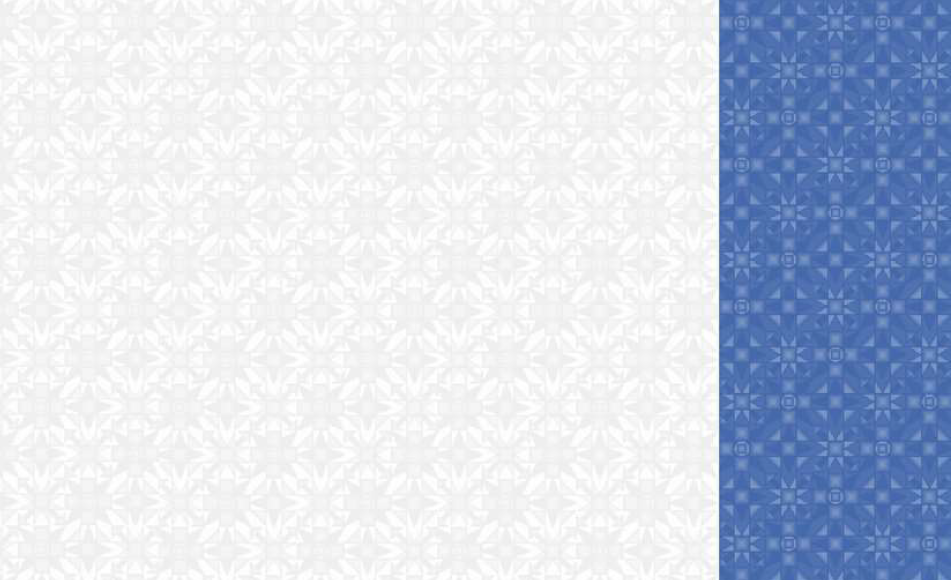 ВОПРОС №1
Выберите географическое название, никак не связанное с жизнью и творчеством А.П. Чехова.
Таганрог
Сахалин
Камчатка
Владивосток
Сингапур
Одесса
Раунд 1
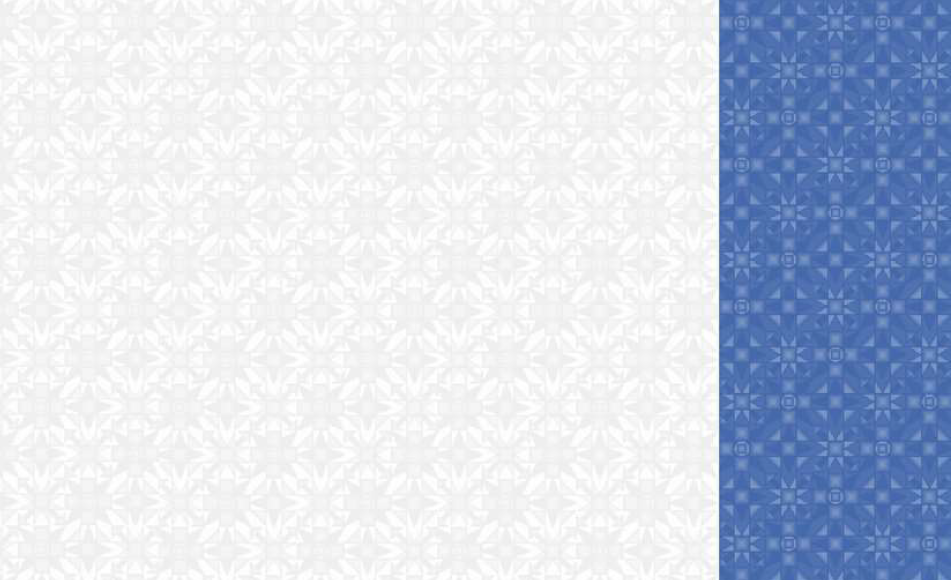 ВОПРОС №2
Найдите в списке название произведения, «выпадающее» из общего перечня (отличающееся чем-то от других).
«Ванька»
«Вишнёвый сад»
«Пересолил»
«Толстый и тонкий»
«Хамелеон»
«Хирургия»
Раунд 1
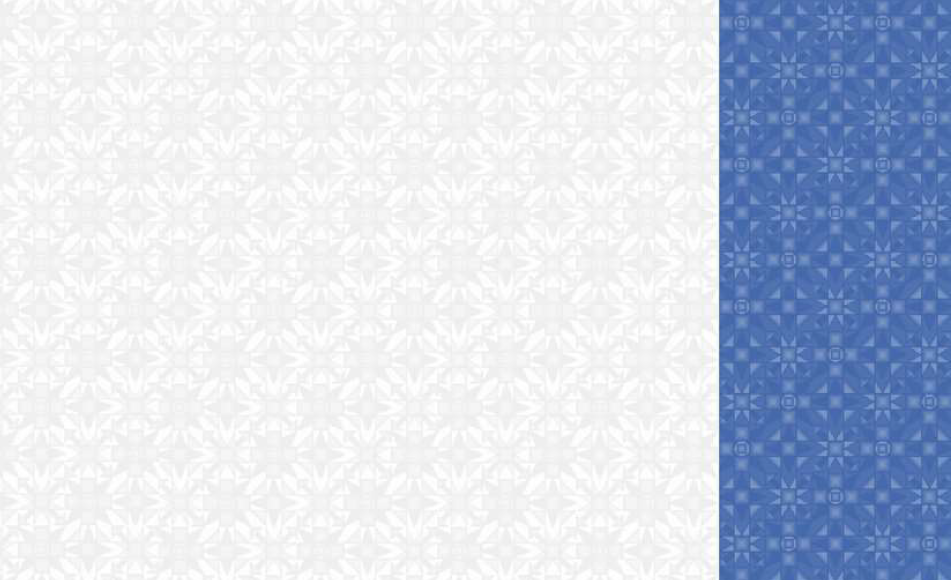 ВОПРОС №3
Какой породы была Каштанка из одноимённого рассказа А.П. Чехова?
Дворняжка
Такса
Немецкая овчарка
Помесь такса с дворняжкой
Помесь такса с немецкой овчаркой
Помесь немецкой овчарки с дворняжкой
Раунд 1
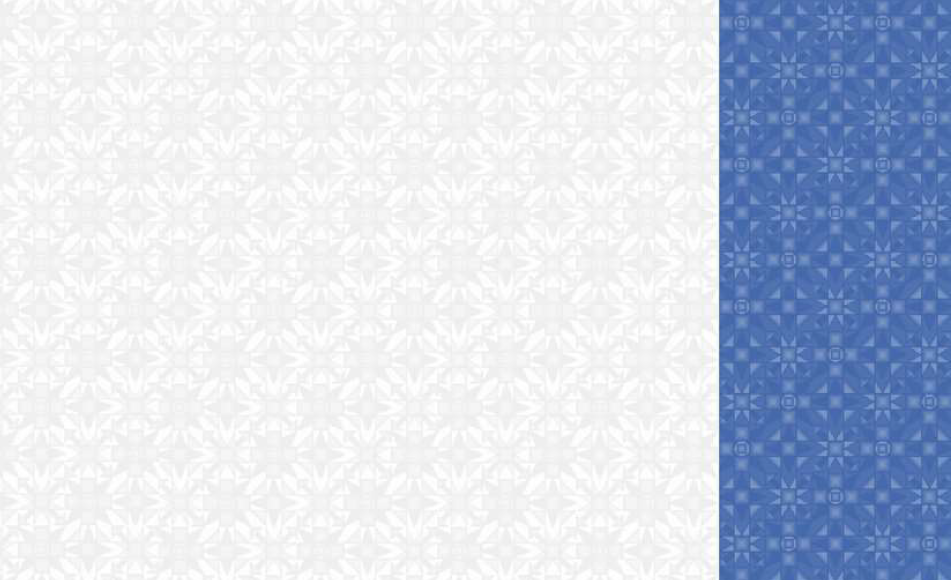 ВОПРОС №4
Чем конфискованным было доверху заполнено решето в руках городового, следовавшего за полицейским надзирателем Очумеловым?
Вишней
Клубникой
Крыжовником
Малиной
Чёрной смородиной
Черёмухой
Раунд 1
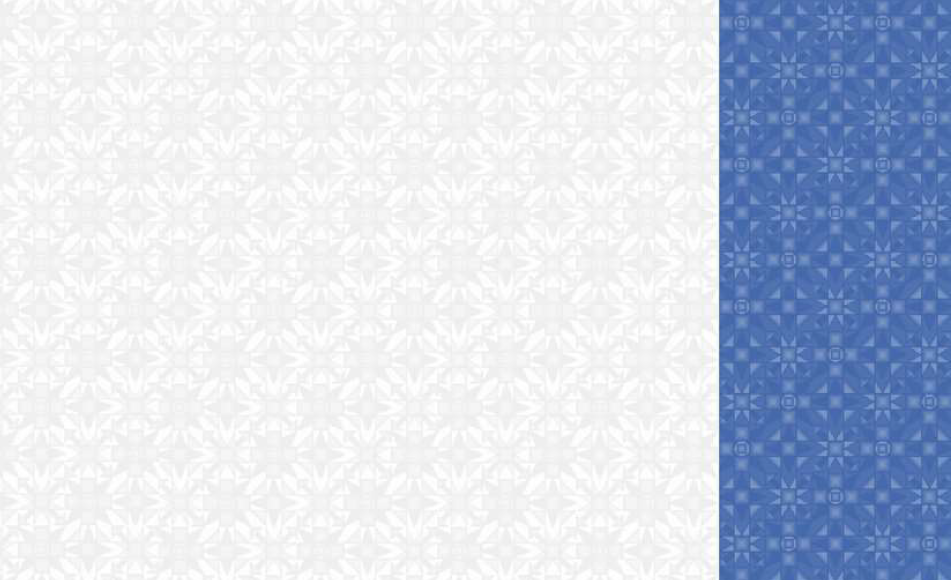 ВОПРОС №5
На вокзале какой железной дороги встретились два бывших приятеля – толстый и тонкий?
Александровской
Владимирской
Георгиевской
Дормидонтовой 
Николаевской
Ярославской
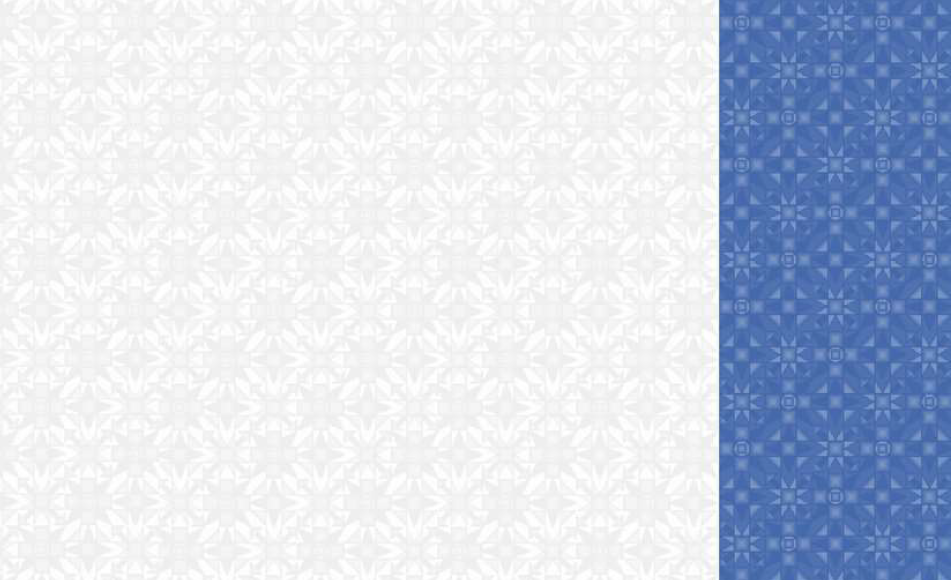 раунд 2!
Пора начинать
Раунд 2
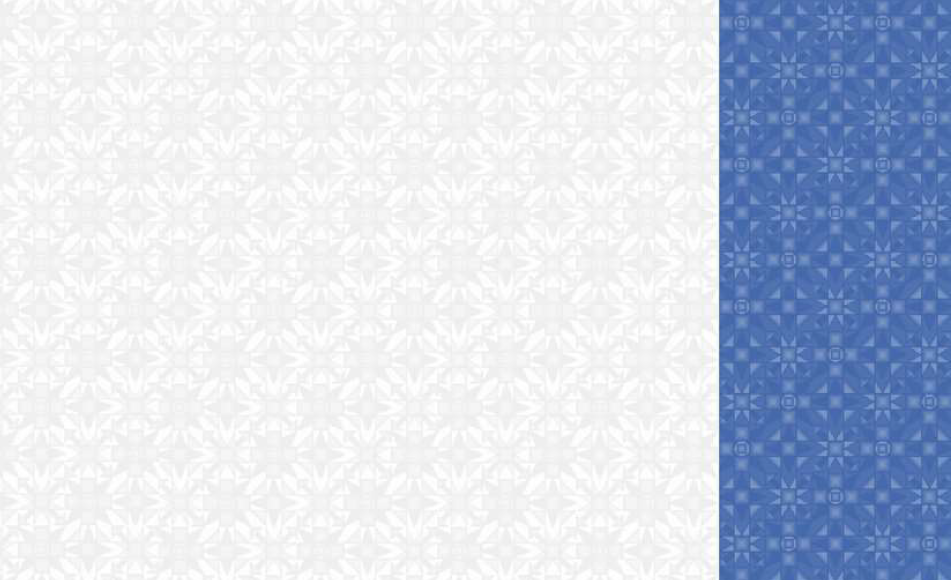 Во втором раунде командам также предлагается выполнить 5 заданий, на каждое из которых отводится по 1 минуте. За полный ответ команда получает 2 балла, а за частично верный ответ – 1 балл!
На каждый заданный вопрос необходимо найти ДВА варианта ответа! Если на вопрос будет дано более двух вариантов ответа, то такой ответ будет засчитываться как неверный!
Раунд 2
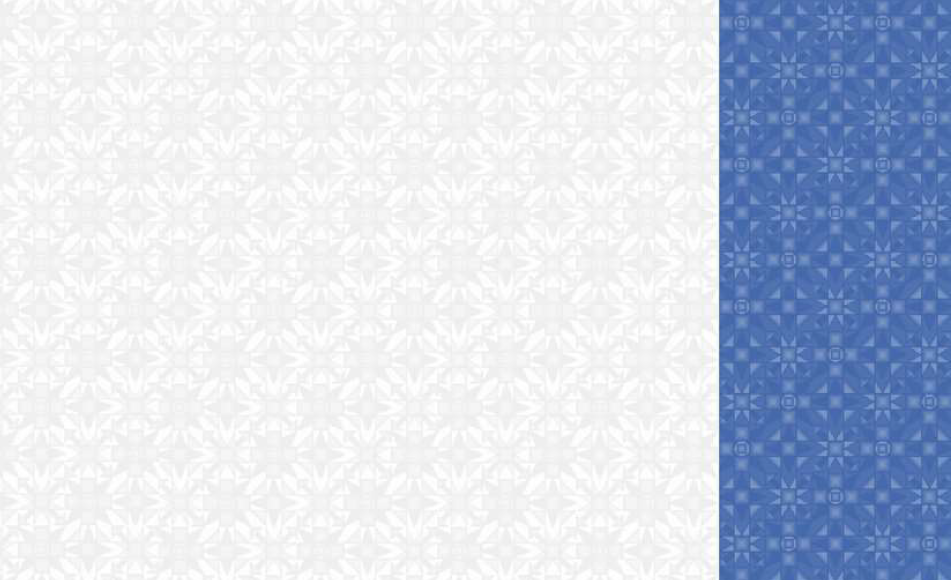 ВОПРОС №1
Каких псевдонимов у Чехова не было?
А. Достойнов-Благороднов
Антоша Чехонте
Друг Кузьмы Пруткова
В. Алов
Брат моего брата
Шиллер Шекспирович Гёте
Раунд 2
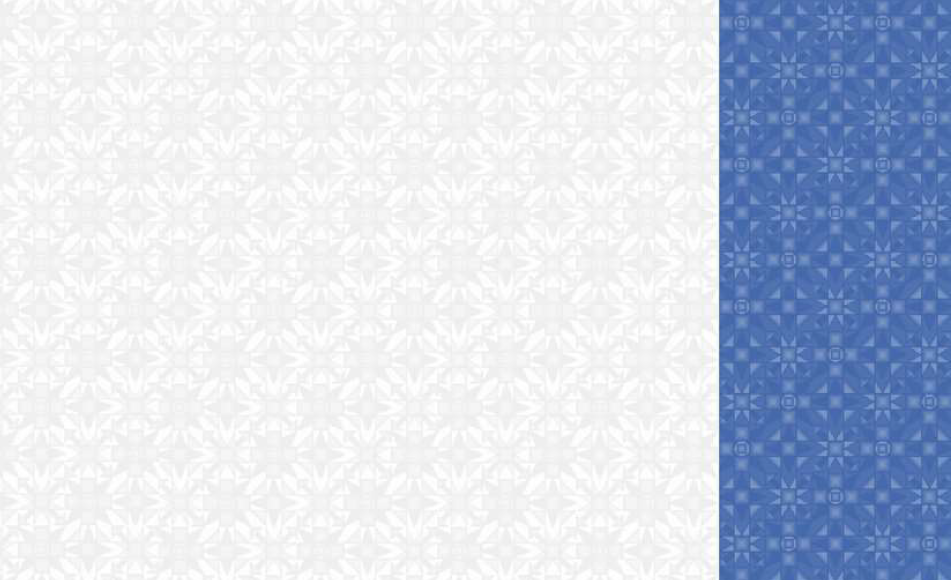 ВОПРОС №2
С кем познакомилась Каштанка на следующее утро после того, как попала в дом доброго незнакомца?
с рыжим котом
с серой уточкой
с собакой неизвестной породы
с серым гусем
с пёстрым петухом-драчуном
с белым котом
Раунд 2
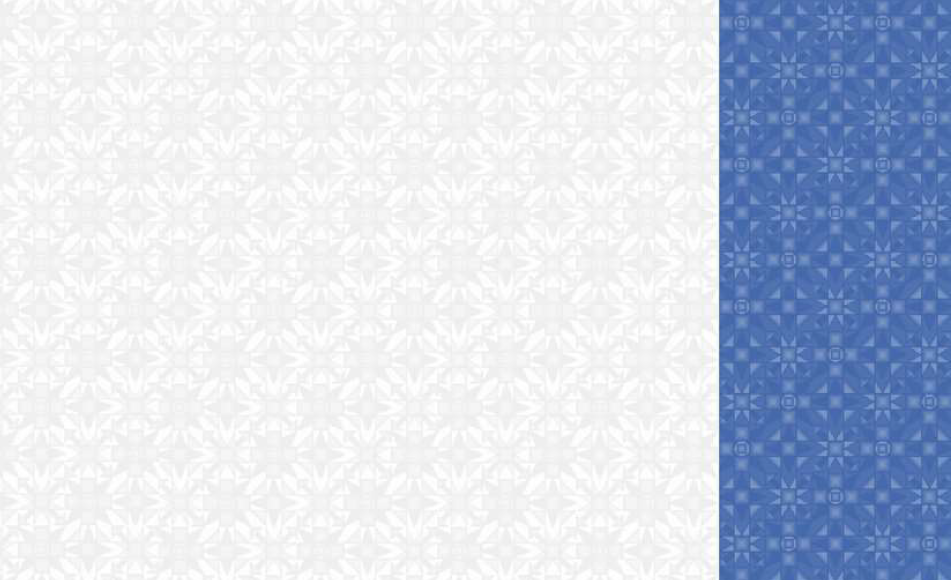 ВОПРОС №3
Как звали братьев «злоумышленника» Дениса Григорьева?
Алексей Григорьев
Борис Григорьев
Егор Григорьев
Ефим Григорьев
Кузьма Григорьев
Матвей Григорьев
Раунд 2
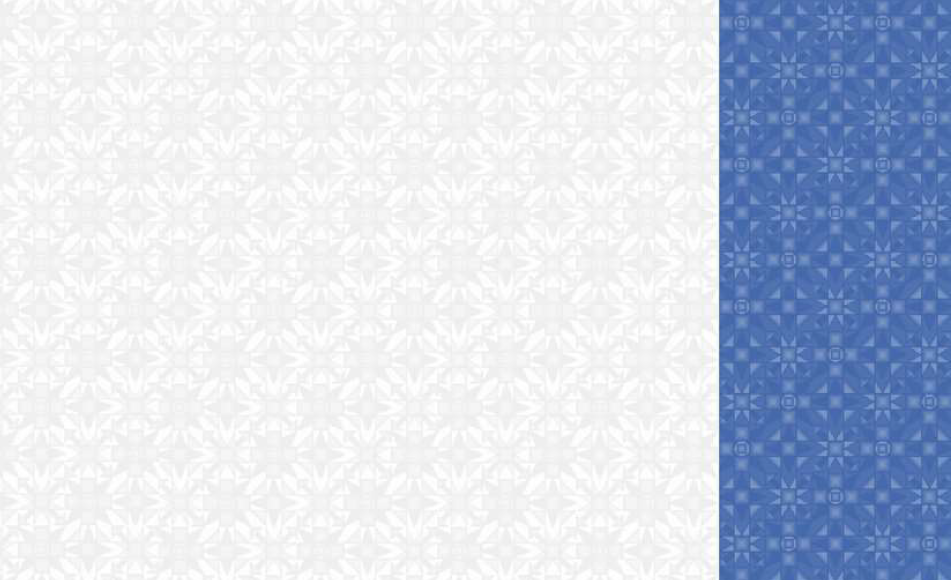 ВОПРОС №4
Какие фамилии не упоминались в рассказе А.П. Чехова «Хамелеон»?
Бирюков
Елдырин
Жигалов
Лоботрясов
Очумелов
Хрюкин
Раунд 2
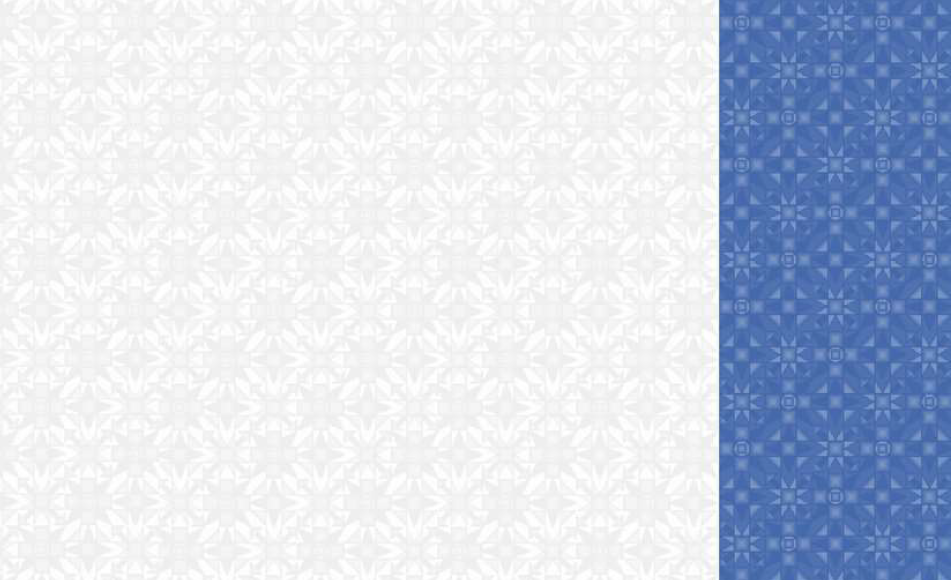 ВОПРОС №5
Куда и к кому направлялся землемер в рассказе А.П. Чехова «Пересолил»? 
(выберите населённый пункт и лицо)
в Бабий Яр
в Девкино
в Тётушкино
к помещику Слепцову
к генералу Хохотову
к полковнику Несмеянову
Раунд 2
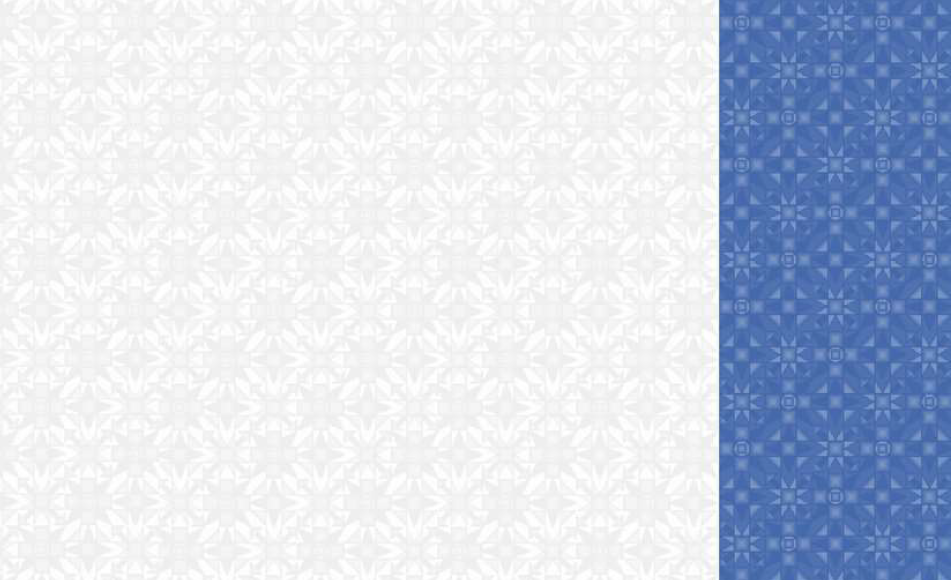 ВОПРОСЫ ЗАКОНЧИЛИСЬ!
Очень быстро сдаём бланки!!!
Раунд 2
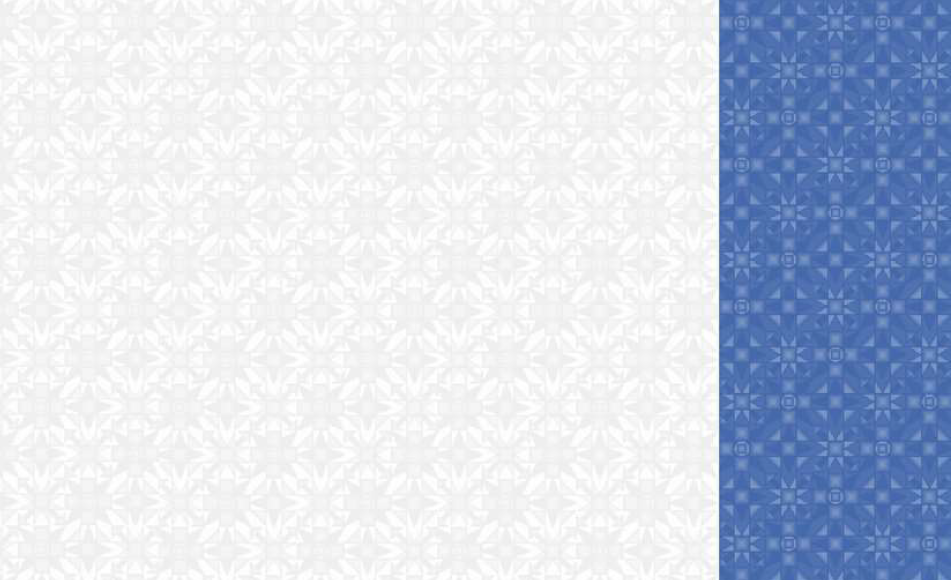 ВНИМАНИЕ! ГОТОВЫ?
А теперь правильные ответы!
Раунд 2
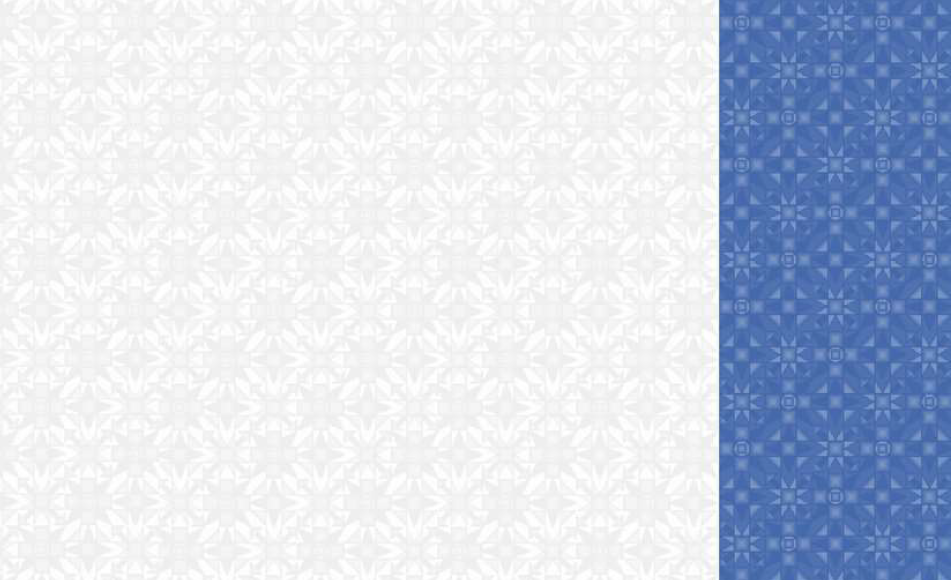 ВОПРОС №1
Каких псевдонимов у Чехова не было?
А. Достойнов-Благороднов
Антоша Чехонте
Друг Кузьмы Пруткова (Ф.М. Достоевский)
В. Алов (Н.В. Гоголь)
Брат моего брата
Шиллер Шекспирович Гёте
Раунд 2
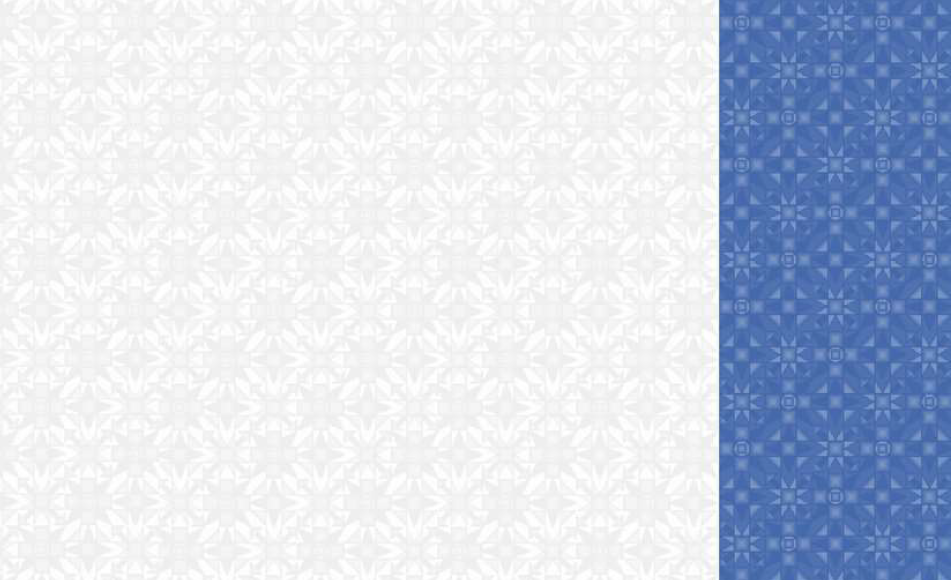 ВОПРОС №2
С кем познакомилась Каштанка на следующее утро после того, как попала в дом доброго незнакомца?
с рыжим котом
с серой уточкой
с собакой неизвестной породы
с серым гусем
с пёстрым петухом-драчуном
с белым котом
Раунд 2
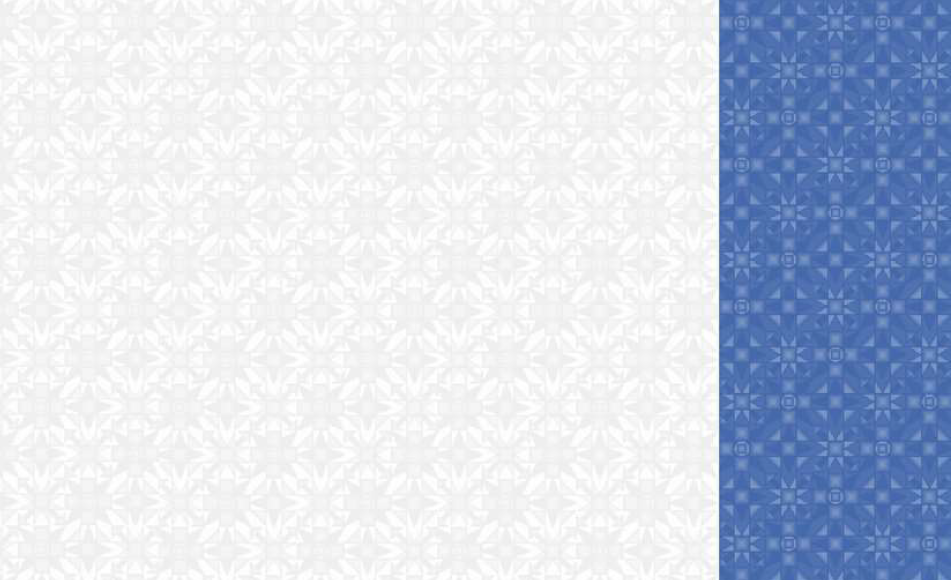 ВОПРОС №3
Как звали братьев «злоумышленника» Дениса Григорьева?
Алексей Григорьев
Борис Григорьев
Егор Григорьев
Ефим Григорьев
Кузьма Григорьев
Матвей Григорьев
Раунд 2
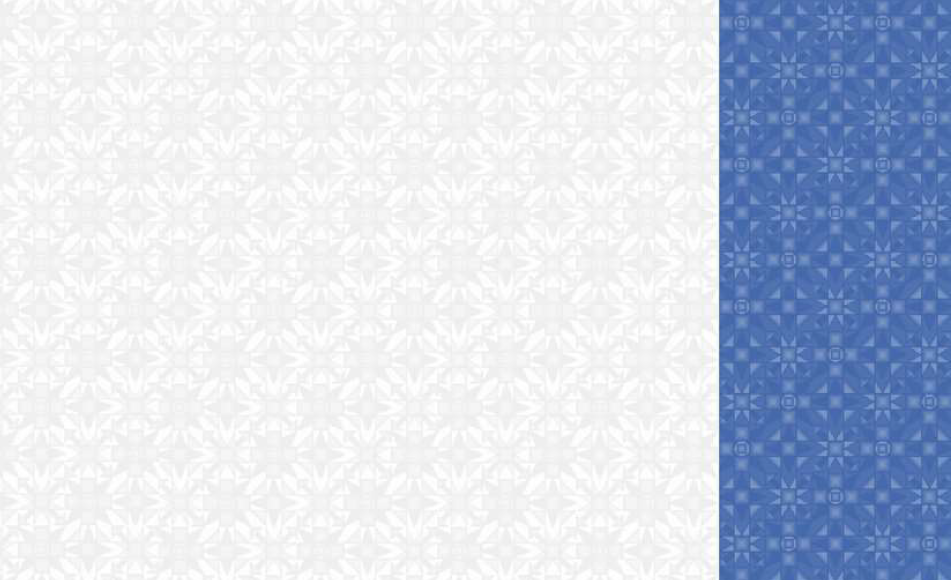 ВОПРОС №4
Какие фамилии не упоминались в рассказе А.П. Чехова «Хамелеон»?
Бирюков
Елдырин (городовой)
Жигалов (генерал)
Лоботрясов
Очумелов (надзиратель)
Хрюкин (укушенный ювелир)
Раунд 2
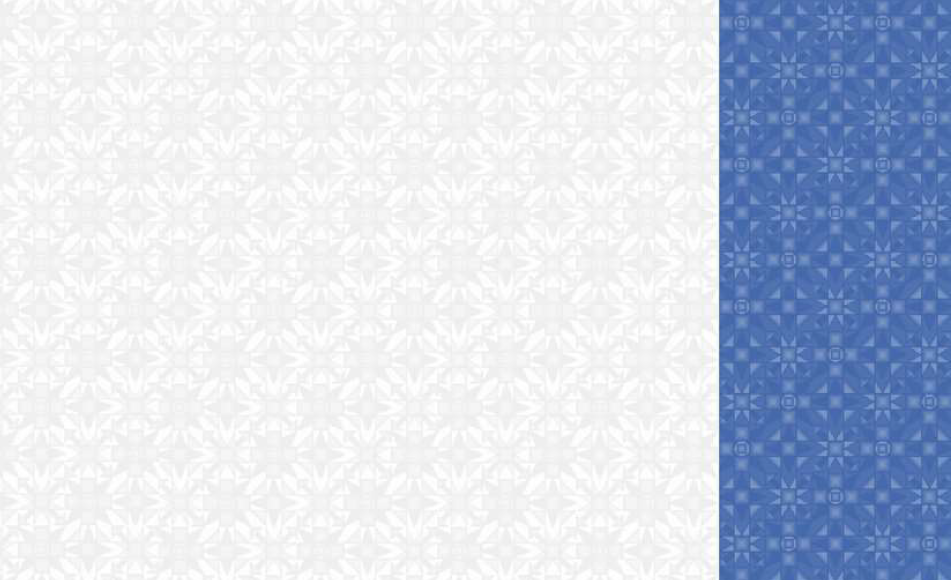 ВОПРОС №5
Куда и к кому направлялся землемер в рассказе А.П. Чехова «Пересолил»? 
(выберите населённый пункт и лицо)
в Бабий Яр
в Девкино
в Тётушкино
к помещику Слепцову
к генералу Хохотову
к полковнику Несмеянову
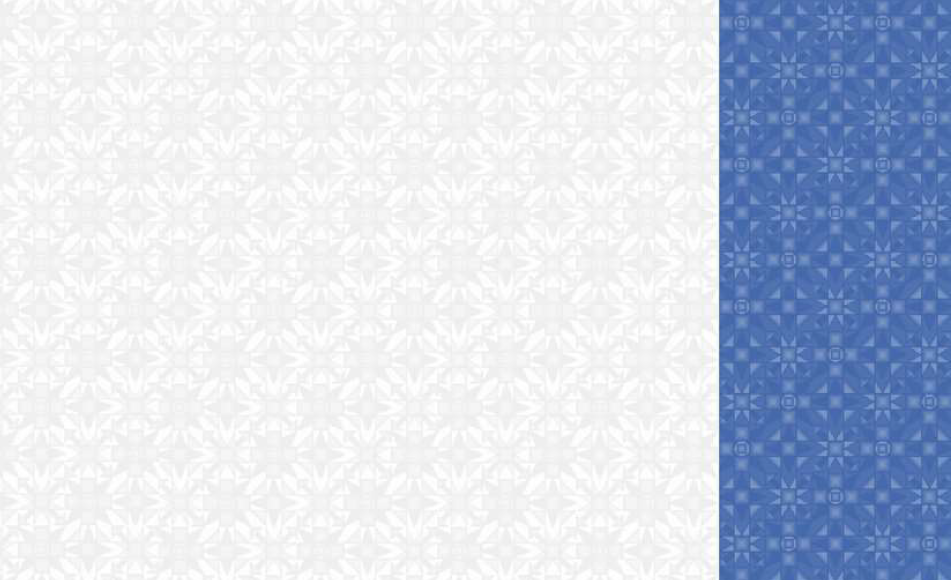 раунд 3!
Пора начинать
Раунд 3
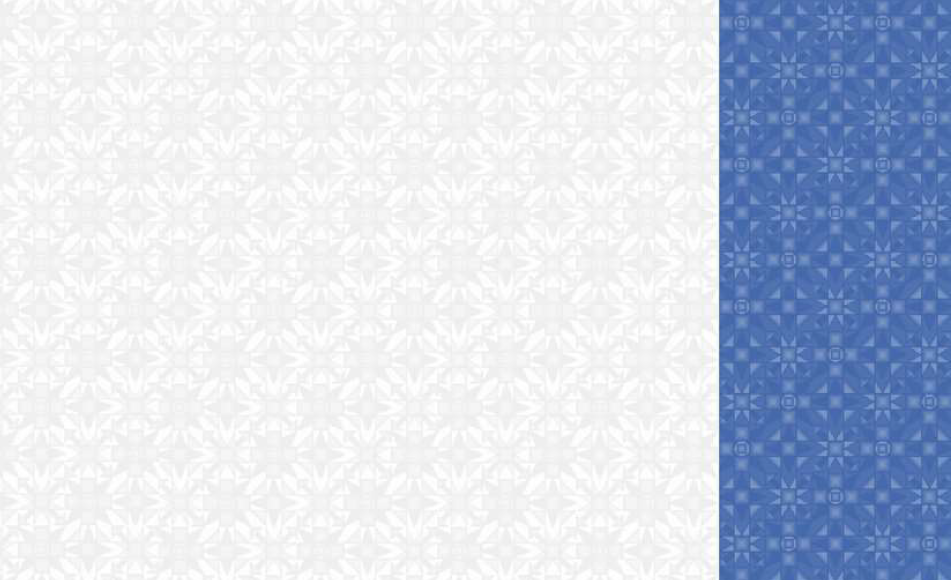 В третьем раунде командам на выполнение одного задания отводится 2 минуты, при этом не даётся никаких вариантов ответа, его команды формулируют самостоятельно!
Кроме того, в данном раунде вы можете делать дополнительные ставки: если вы уверены в правильности ответа, то можете после ответа написать +1 или +2. Если вы даёте правильный ответ, то к общей сумме добавляется сумма сделанной вами ставки; если ответ неверен – от общей суммы убавляется сумма ставки. 
СТАВКУ ДЕЛАТЬ НЕОБЯЗАТЕЛЬНО!
Раунд 3
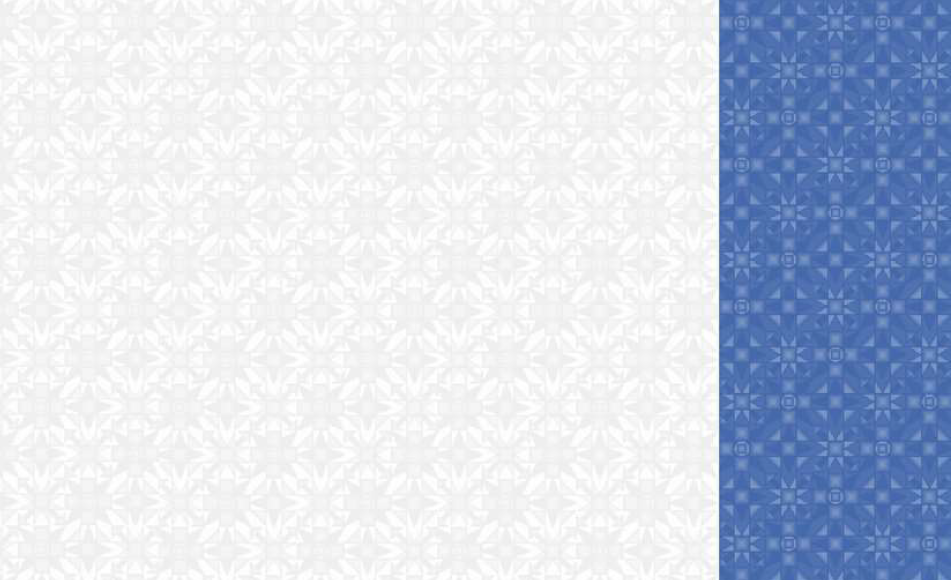 ВОПРОС №1
Узнайте героя по его описанию. В ответе запишите, как называет героя сам А.П. Чехов (0,5 б.) и название произведения (0,5 б.).
…Высокий коренастый старик в коричневой рясе и с широким кожаным поясом. Правый глаз с бельмом и полузакрыт, на носу бородавка, похожая издали на большую муху.
Раунд 3
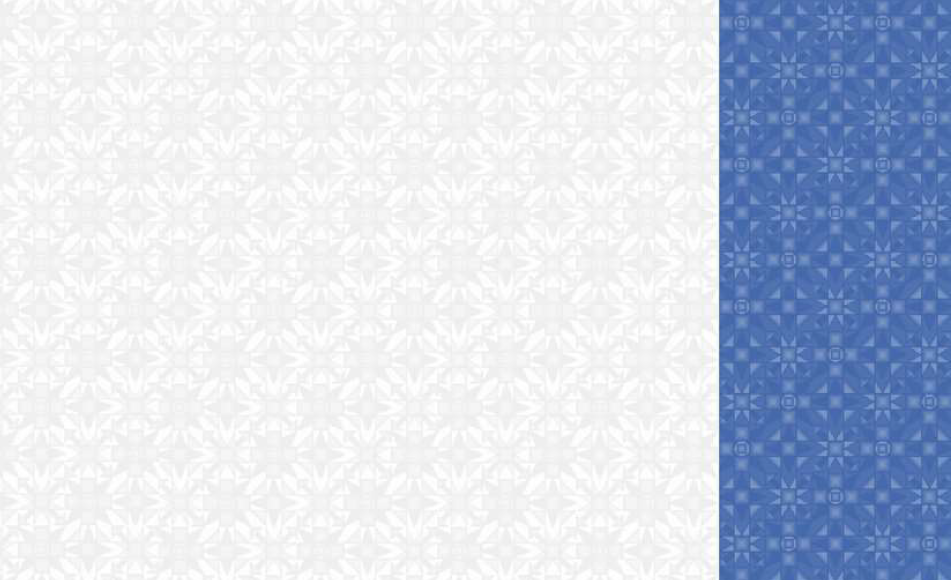 ВОПРОС №2
Узнайте героя по его описанию. В ответе запишите, как называет героя сам А.П. Чехов (0,5 б.) и название произведения (0,5 б.).
…Толстый человек лет сорока, в поношенной чечунчовой жакетке и в истрёпанных триковых брюках. На лице выражение чувства долга и приятности. Между указательным и средним пальцами левой руки — сигара, распространяющая зловоние.
Раунд 3
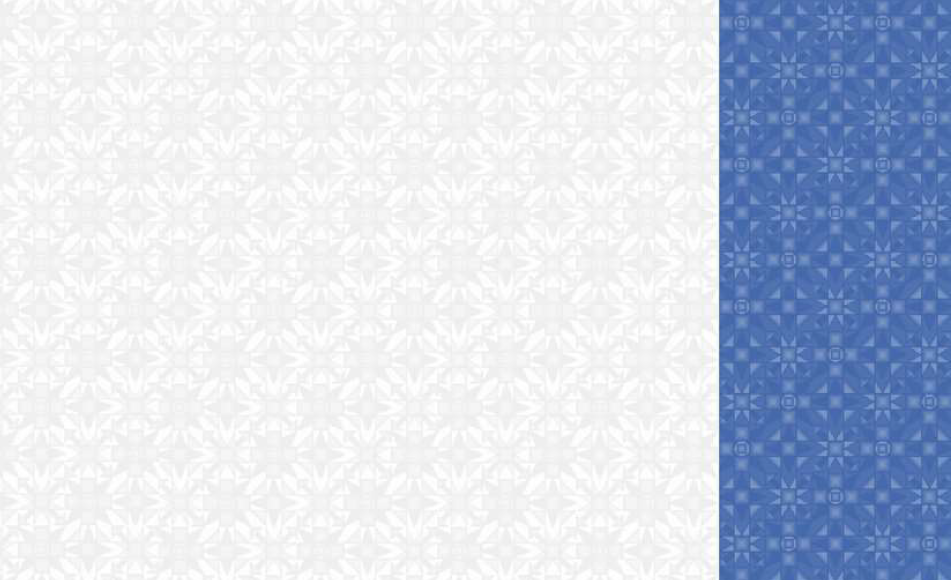 ВОПРОС №3
Очень часто высказывания великих писателей цитируются людьми, никогда не читавшими произведения, из которых взяты цитаты. Например, многим людям известно принадлежащее А.П. Чехову выражение «Краткость – сестра таланта», но лишь единицы знают, что взято оно из письма писателя своему брату Александру.
Как в литературе называется такая обобщённая глубокая мысль, выраженная в лаконичной, краткой, художественно заострённой форме?
Раунд 3
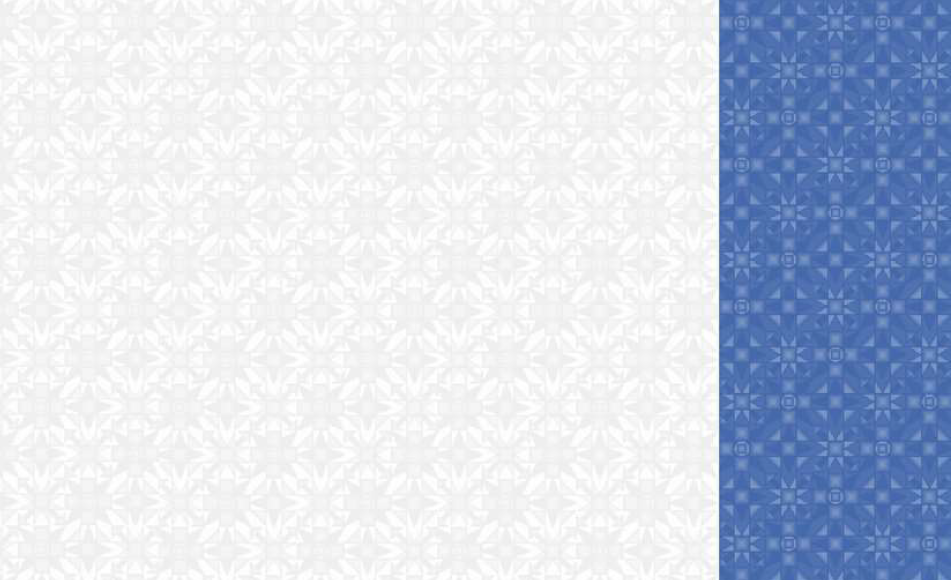 ВОПРОС №4
Именем какого малийца, сына Эвридема, изменнически указавшего персам обход в Фермопильском ущелье через Каллидром, тем самым подвергшего гибели Леонида со спартанцами и феспийцами, окружёнными с двух сторон неприятелем, прозвали в детстве одного из героев чеховского рассказа за его любовь к ябедничеству?
Назовите прозвище и имя героя рассказа и название произведения. Засчитывается только полный ответ.
Раунд 3
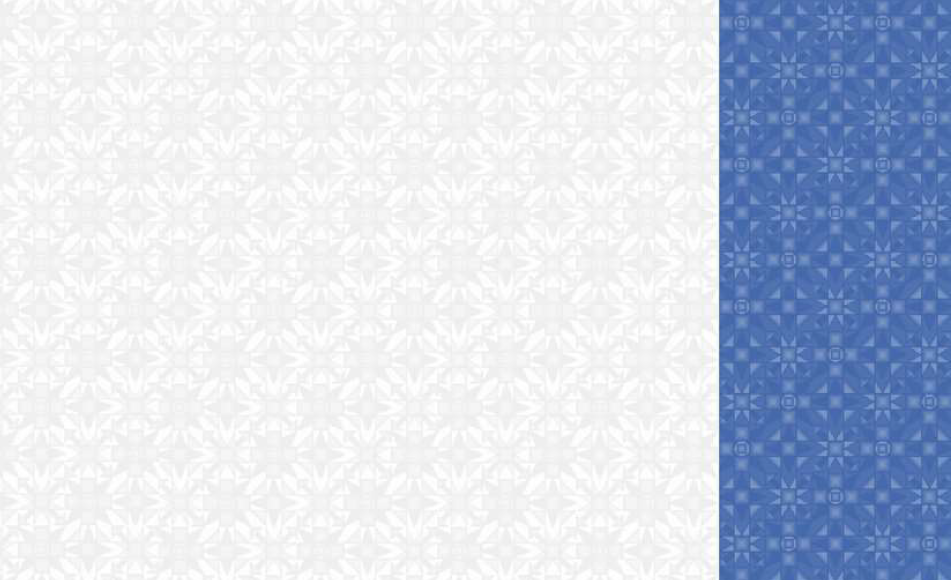 ВОПРОС №5
Назовите две клички и название рассказа, в котором повествуется о собаке, жившей сначала у столяра, а потом у клоуна из цирка.
Засчитывается только полный ответ.
Раунд 3
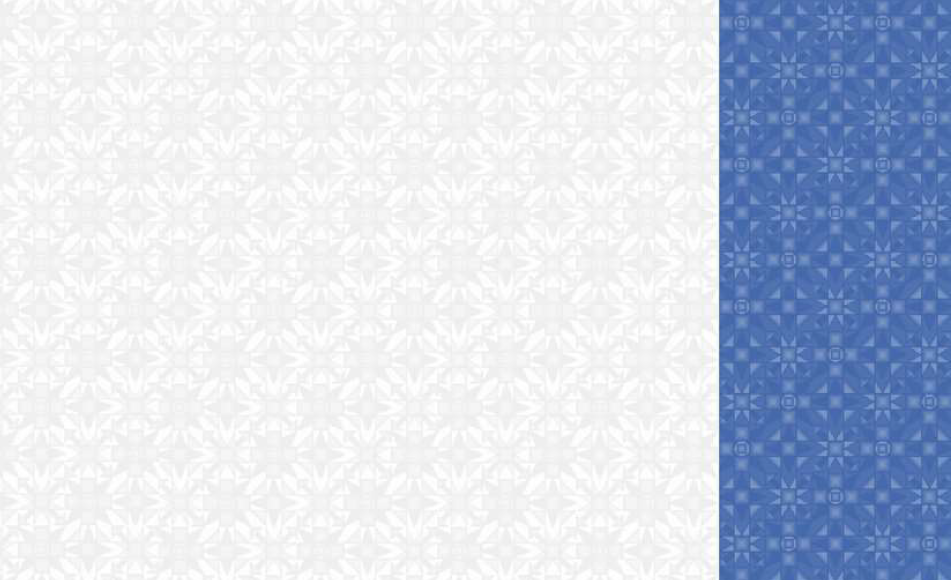 ВОПРОСЫ ЗАКОНЧИЛИСЬ!
Очень быстро сдаём бланки!!!
Раунд 3
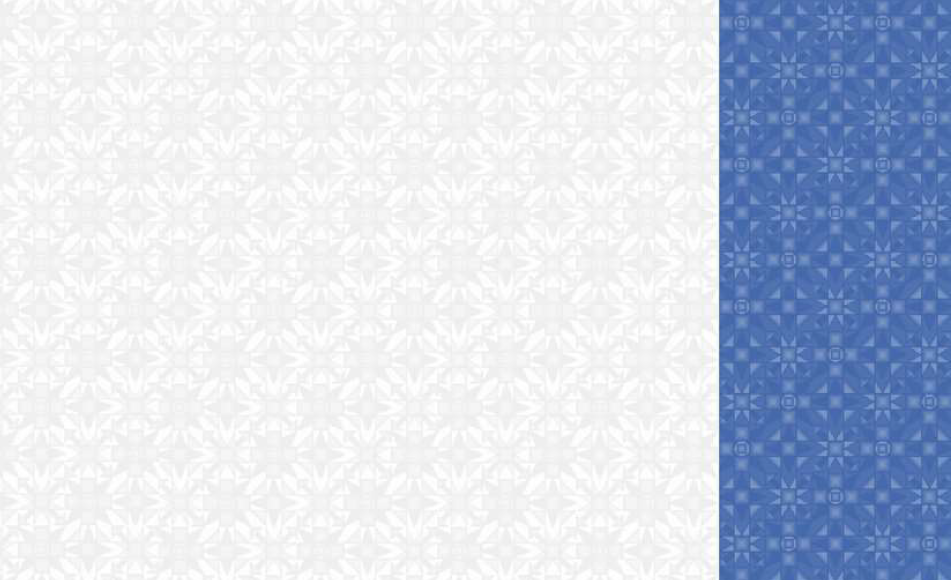 ВНИМАНИЕ! ГОТОВЫ?
А теперь правильные ответы!
Раунд 3
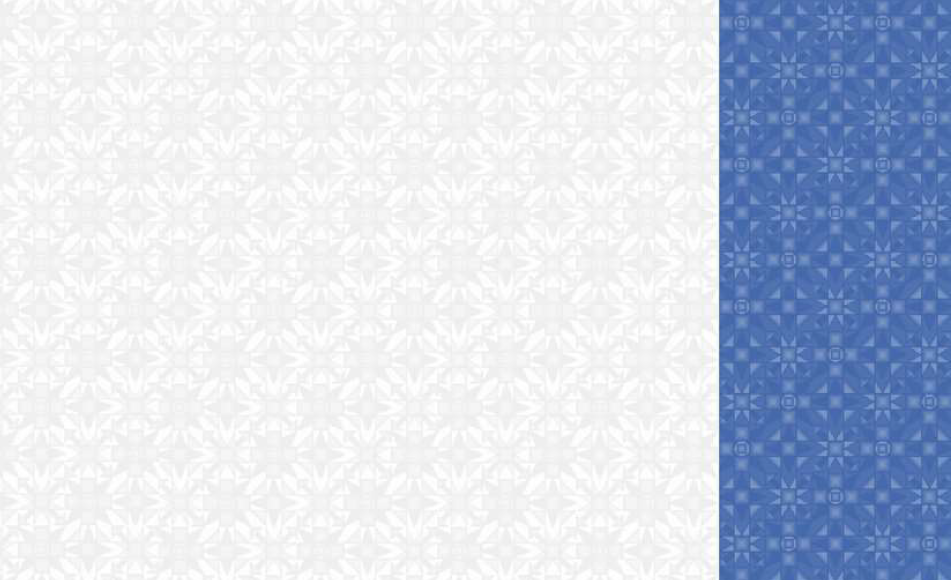 ВОПРОС №1
Узнайте героя по его описанию. В ответе запишите, как называет героя сам А.П. Чехов (0,5 б.) и название произведения (0,5 б.).
…Высокий коренастый старик в коричневой рясе и с широким кожаным поясом. Правый глаз с бельмом и полузакрыт, на носу бородавка, похожая издали на большую муху.

ОТВЕТ: дьячок Вонмигласов, рассказ «Хирургия»
Раунд 3
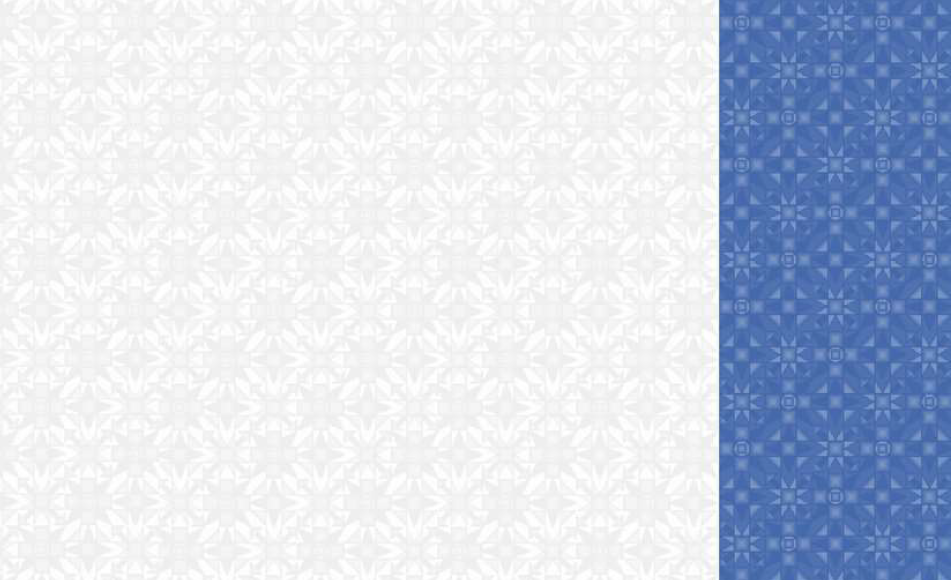 ВОПРОС №2
Узнайте героя по его описанию. В ответе запишите, как называет героя сам А.П. Чехов (0,5 б.) и название произведения (0,5 б.).
…Толстый человек лет сорока, в поношенной чечунчовой жакетке и в истрёпанных триковых брюках. На лице выражение чувства долга и приятности. Между указательным и средним пальцами левой руки — сигара, распространяющая зловоние.
ОТВЕТ: фельдшер Курятин, рассказ «Хирургия»
Раунд 3
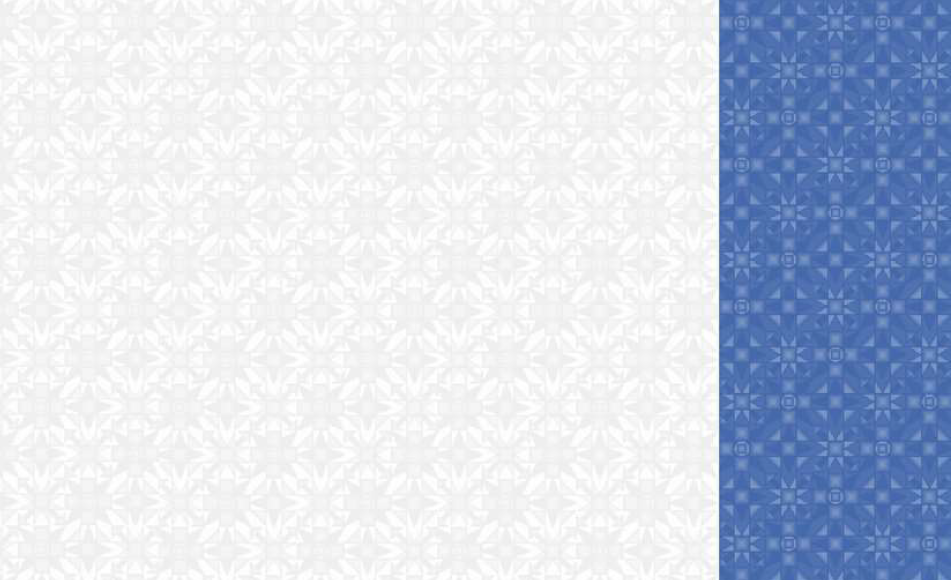 ВОПРОС №3
Очень часто высказывания великих писателей цитируются людьми, никогда не читавшими произведения, из которых взяты цитаты. Например, многим людям известно принадлежащее А.П. Чехову выражение «Краткость – сестра таланта», но лишь единицы знают, что взято оно из письма писателя своему брату Александру.
Как в литературе называется такая обобщённая глубокая мысль, выраженная в лаконичной, краткой, художественно заострённой форме? 
ОТВЕТ: афоризм
Раунд 3
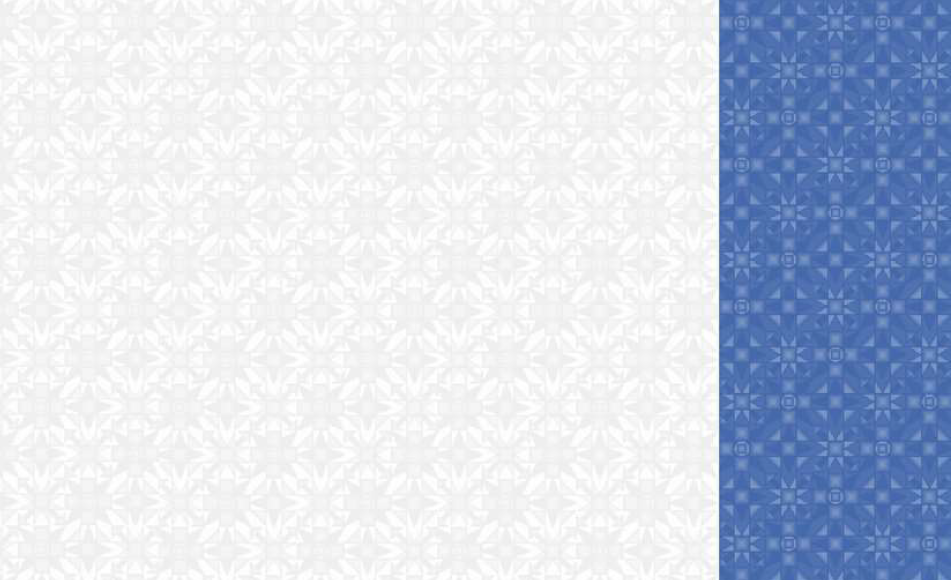 ВОПРОС №4
Именем какого малийца, сына Эвридема, изменнически указавшего персам обход в Фермопильском ущелье через Каллидром, тем самым подвергшего гибели Леонида со спартанцами и феспийцами, окружёнными с двух сторон неприятелем, прозвали в детстве одного из героев чеховского рассказа за его любовь к ябедничеству?
Назовите прозвище и имя героя рассказа и название произведения. Засчитывается только полный ответ.
ОТВЕТ: Эфиальт, Порфирий, «Толстый и тонкий»
Раунд 3
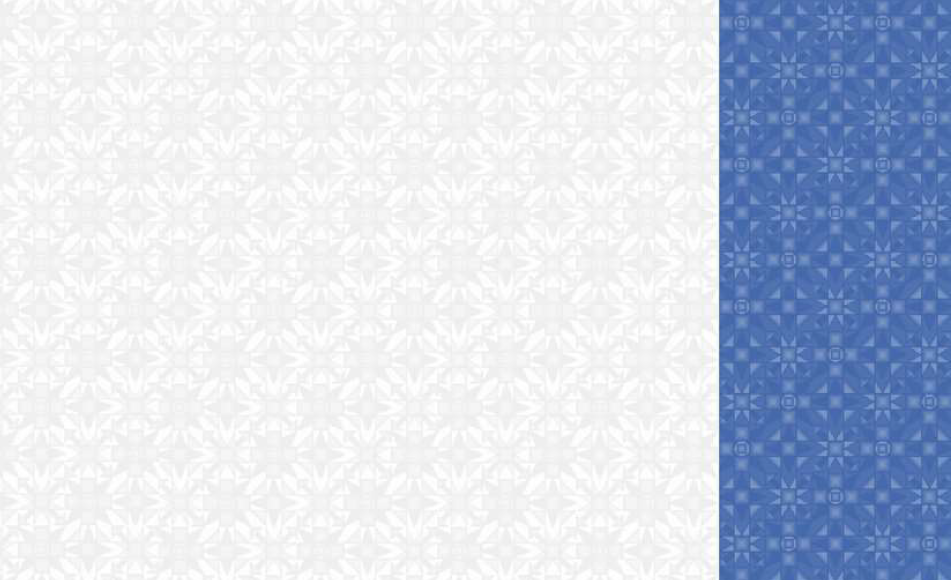 ВОПРОС №5
Назовите две клички и название рассказа, в котором повествуется о собаке, жившей сначала у столяра, а потом у клоуна из цирка.
Засчитывается только полный ответ.

ОТВЕТ: Каштанка и Тётка, рассказ «Каштанка»
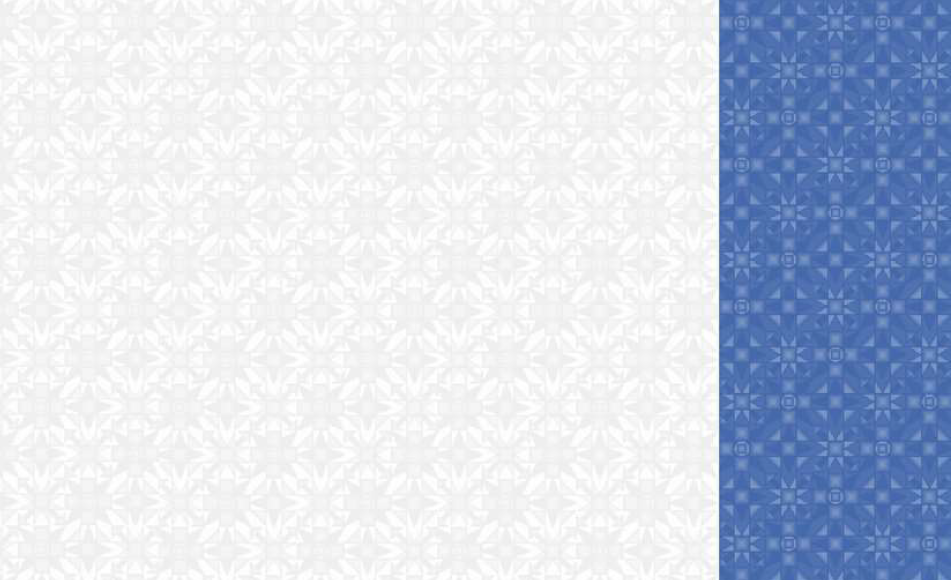 раунд 4!
Пора начинать
Раунд 4
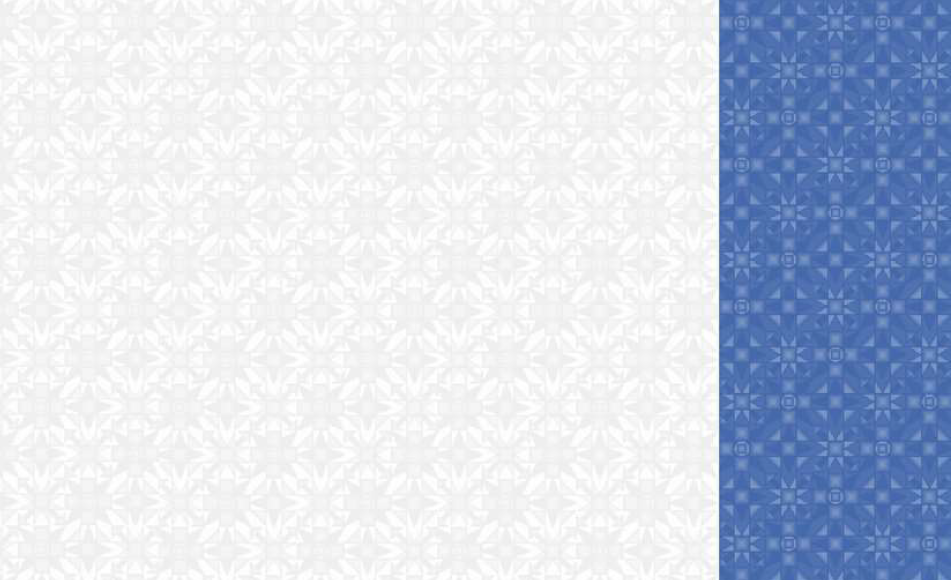 В четвёртом раунде вновь на выполнение одного задания отводится 2 минуты! 
Кроме того, вновь вы можете делать дополнительные ставки: если вы уверены в правильности ответа, то можете после ответа написать +1 или +2. Если вы даёте правильный ответ, то к общей сумме добавляется сумма сделанной вами ставки; если ответ неверен – от общей суммы убавляется сумма ставки. 
СТАВКУ ДЕЛАТЬ НЕОБЯЗАТЕЛЬНО!
Раунд 4
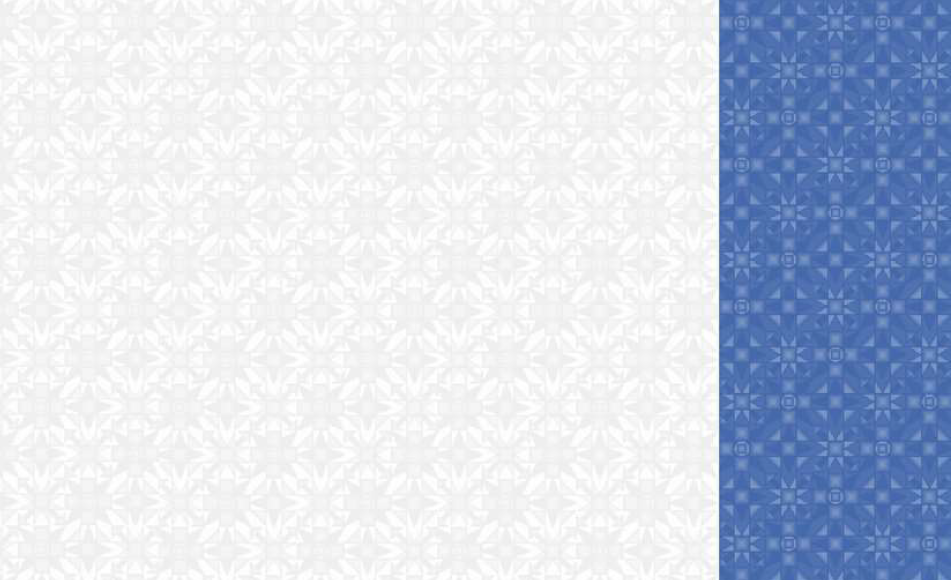 ВОПРОС №1
Найдите соответствие: к каждому слову, обозначенному цифрой, подберите его краткое значение, обозначенное буквой (слова из рассказа А.П. Чехова «Пересолил»)
Раунд 4
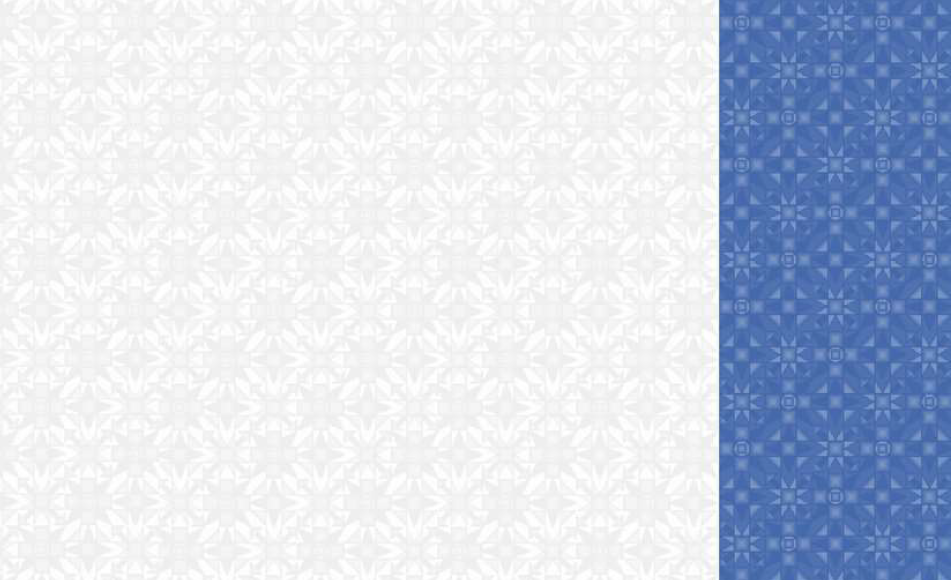 ВОПРОС №2
Найдите соответствие: к каждой фамилии, обозначенной цифрой, подберите соответствующее имя, обозначенное буквой (рассказ А.П. Чехова «Злоумышленник»)
Раунд 4
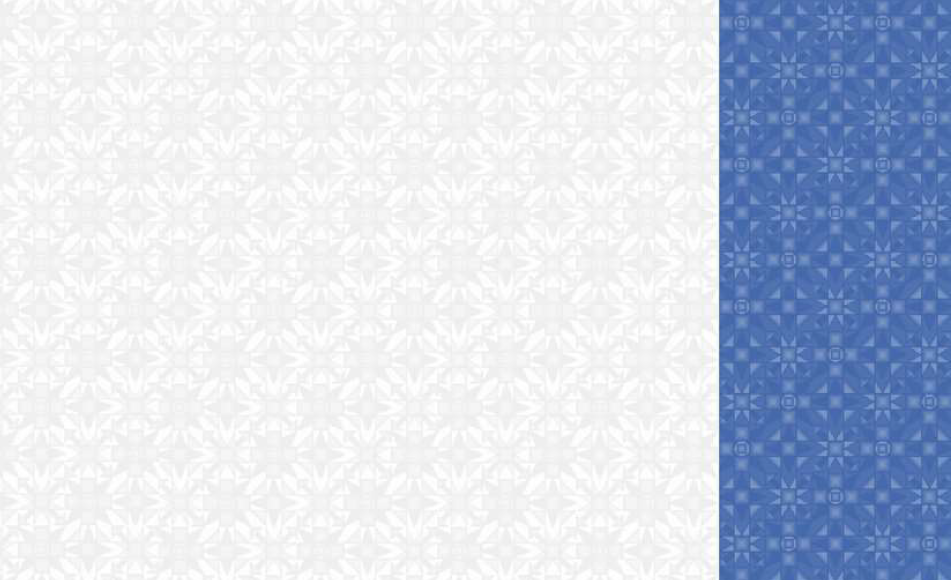 ВОПРОС №3
В каком порядке Чеховым упоминаются различные персонажи рассказа «Хамелеон» (необязательно принимающие участие в каких-либо действиях)
Генерал Жигалов
Городовой Елдырин
Золотых дел мастер Хрюкин
Купец Пичугин
Надзиратель Очумелов
Раунд 4
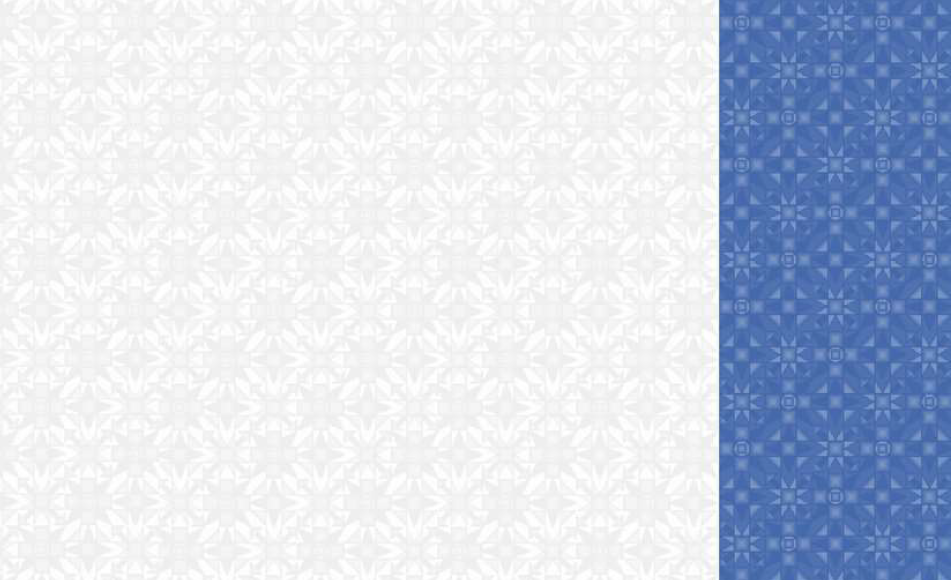 ВОПРОС №4
В каком порядке Лука Александрыч посещал людей и заведения перед тем, как от него отбилась Каштанка (рассказ А.П. Чехова «Каштанка»)?
Заказчики 
Кум 
Переплётчик 
Сестра 
Трактир
Раунд 4
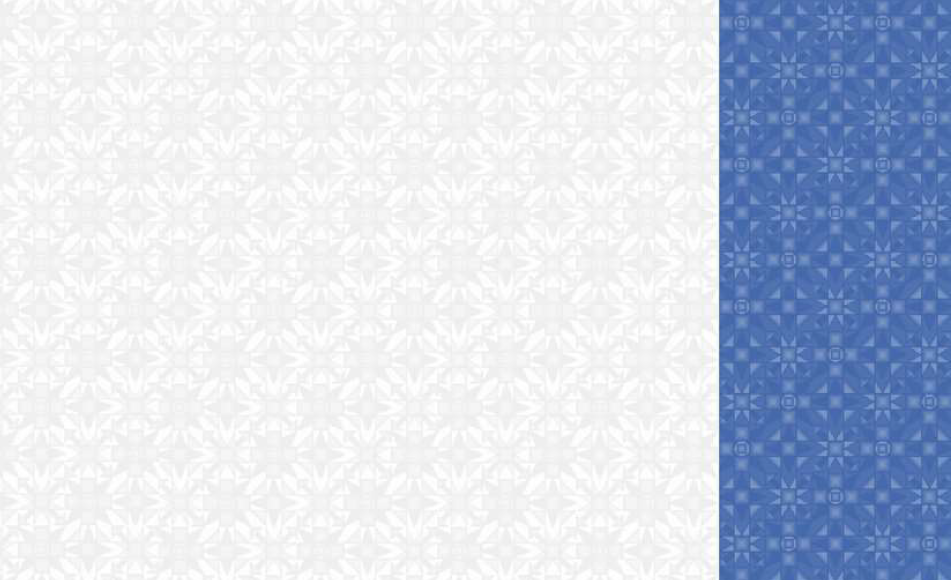 ВОПРОС №5
Какие средства для лечения больного зуба предлагали дьячку Вонмигласову разные люди (рассказ А.П. Чехова «Хирургия»)? К каждому «советчику» подберите по 2 предложенных средства.
Раунд 4
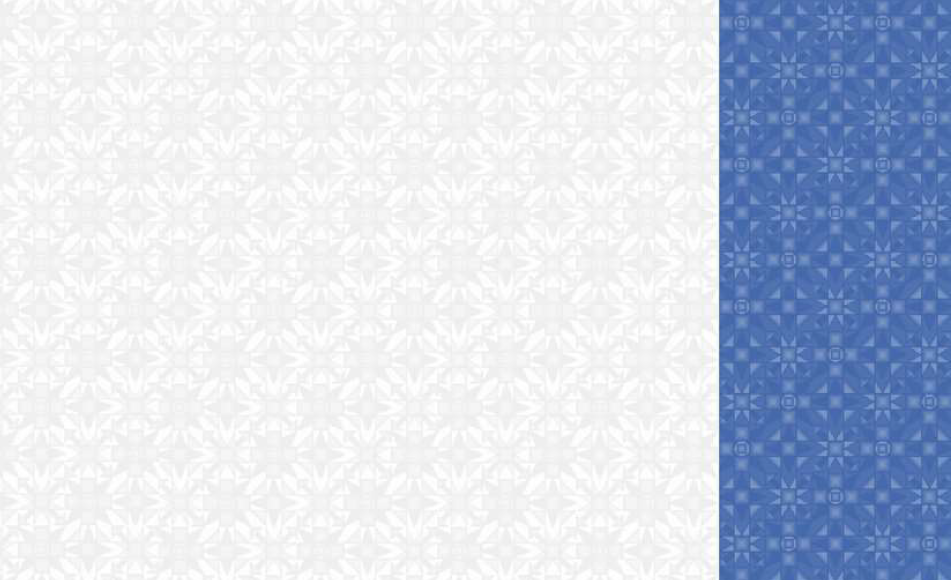 ВОПРОСЫ ЗАКОНЧИЛИСЬ!
Очень быстро сдаём бланки!!!
Раунд 4
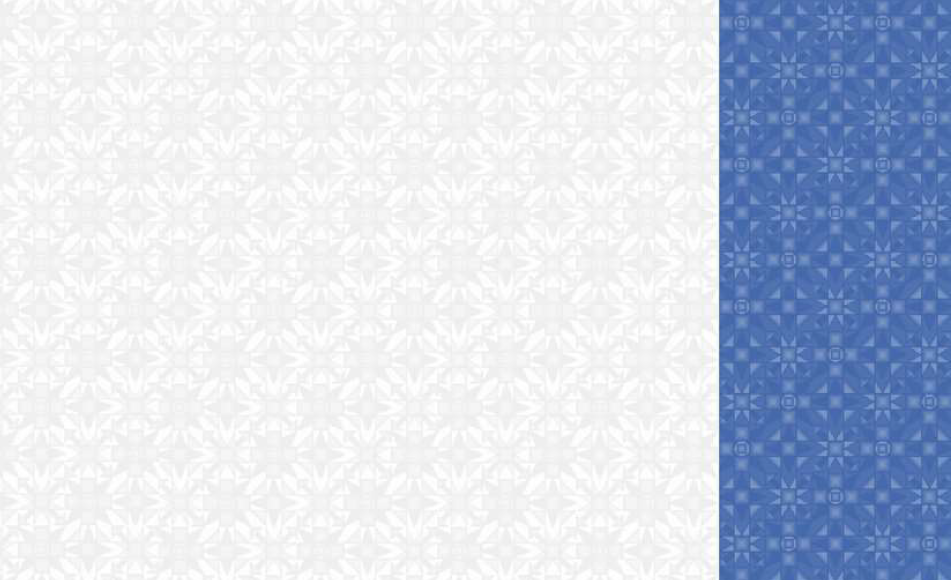 ВНИМАНИЕ! ГОТОВЫ?
А теперь правильные ответы!
Раунд 4
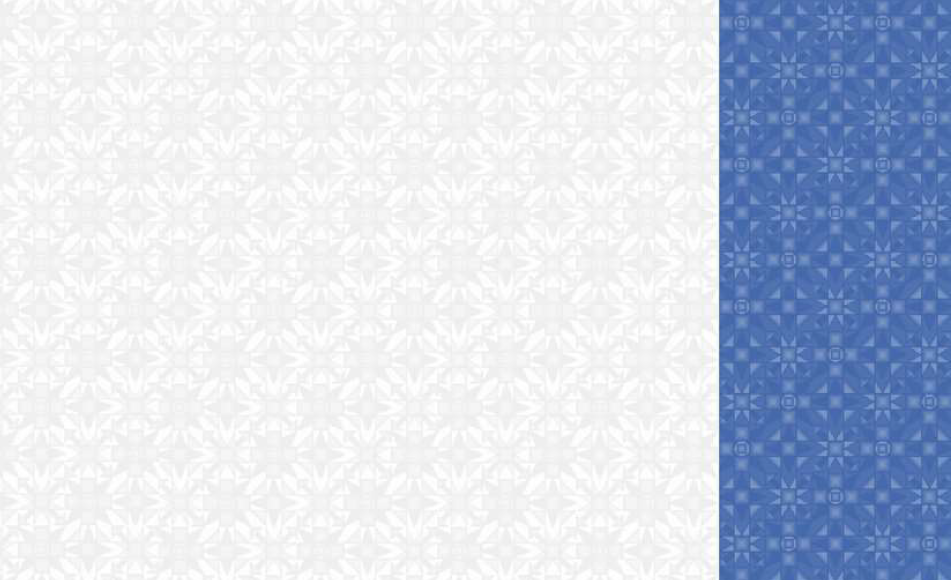 ВОПРОС №1
Найдите соответствие: к каждому слову, обозначенному цифрой, подберите его краткое значение, обозначенное буквой (слова из рассказа А.П. Чехова «Пересолил»)
ОТВЕТ: 1-Г, 2-А, 3-В, 4-Б
Раунд 4
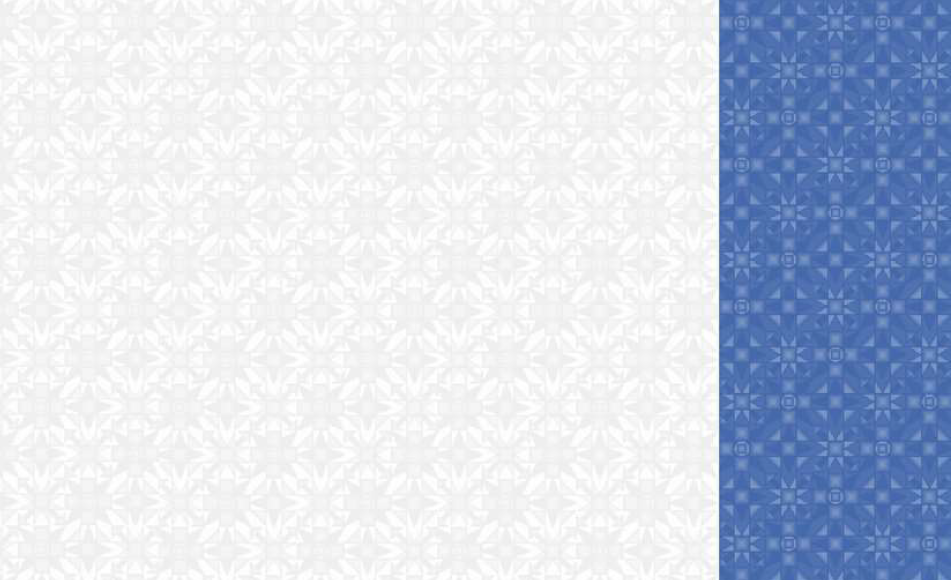 ВОПРОС №2
Найдите соответствие: к каждой фамилии, обозначенной цифрой, подберите соответствующее имя, обозначенное буквой (рассказ А.П. Чехова «Злоумышленник»)
ОТВЕТ: 1-Б, 2-А, 3-Г, 4-В
Раунд 4
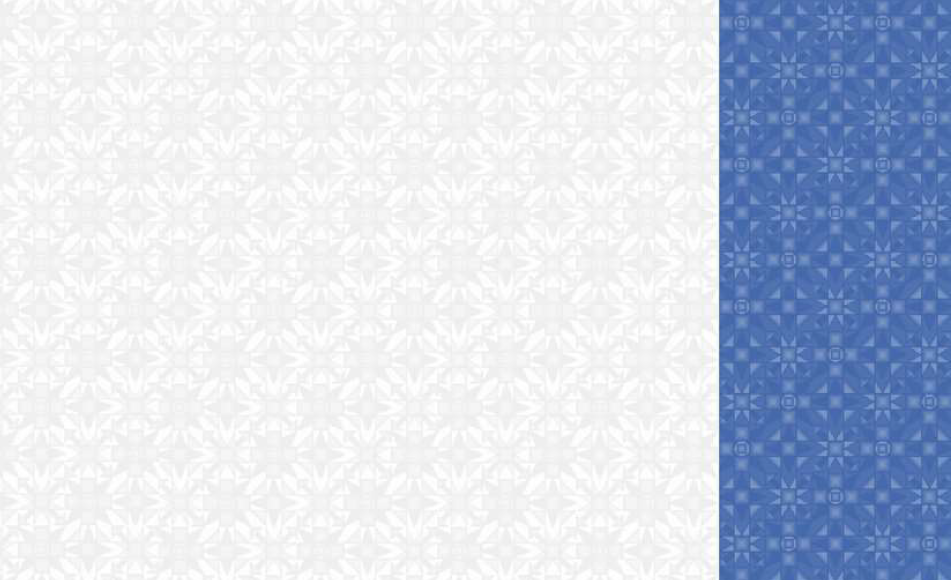 ВОПРОС №3
В каком порядке Чеховым упоминаются различные персонажи рассказа «Хамелеон» (необязательно принимающие участие в каких-либо действиях)
Генерал Жигалов
Городовой Елдырин
Золотых дел мастер Хрюкин
Купец Пичугин
Надзиратель Очумелов
ОТВЕТ: 52431
Раунд 4
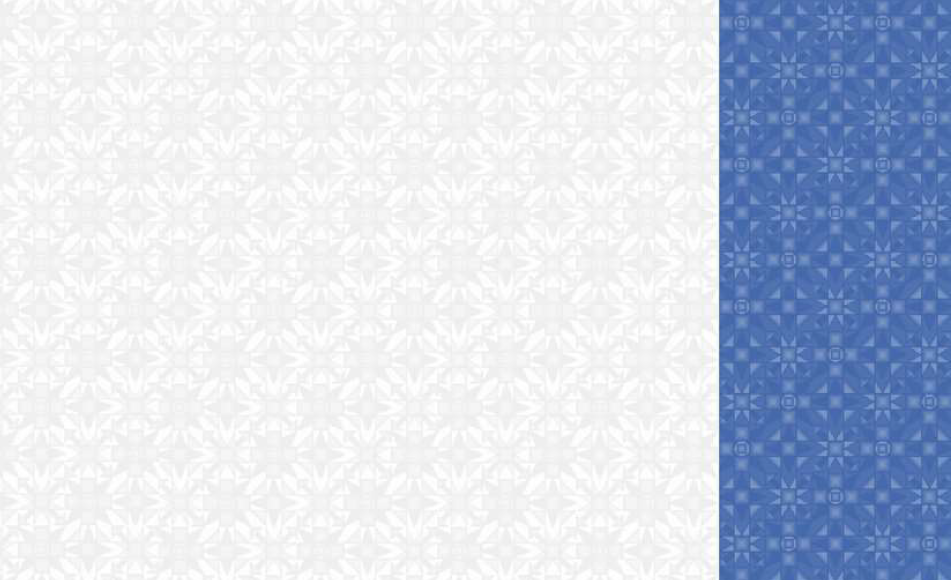 ВОПРОС №4
В каком порядке Лука Александрыч посещал людей и заведения перед тем, как от него отбилась Каштанка (рассказ А.П. Чехова «Каштанка»)?
Заказчики 
Кум 
Переплётчик 
Сестра 
Трактир
ОТВЕТ: 14352
Раунд 4
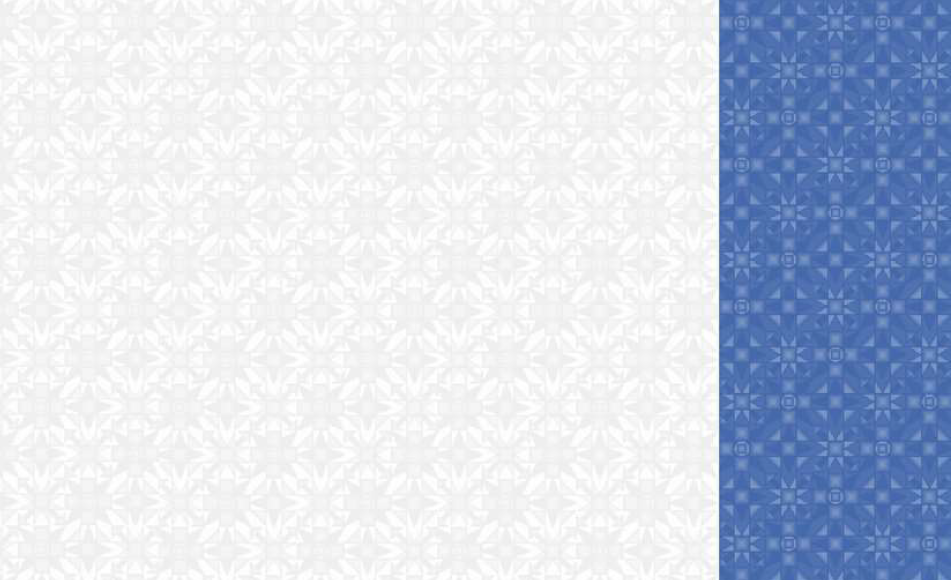 ВОПРОС №5
Какие средства для лечения больного зуба предлагали дьячку Вонмигласову разные люди (рассказ А.П. Чехова «Хирургия»)? К каждому «советчику» подберите по 2 предложенных средства.
ОТВЕТ: 1-АД, 2-ВГ
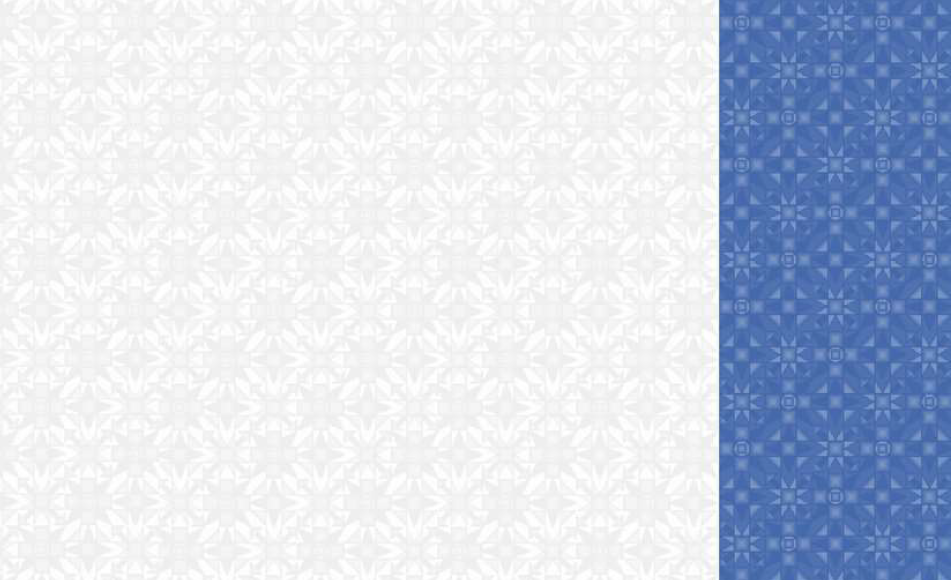 раунд 5!
Пора начинать
Раунд 5
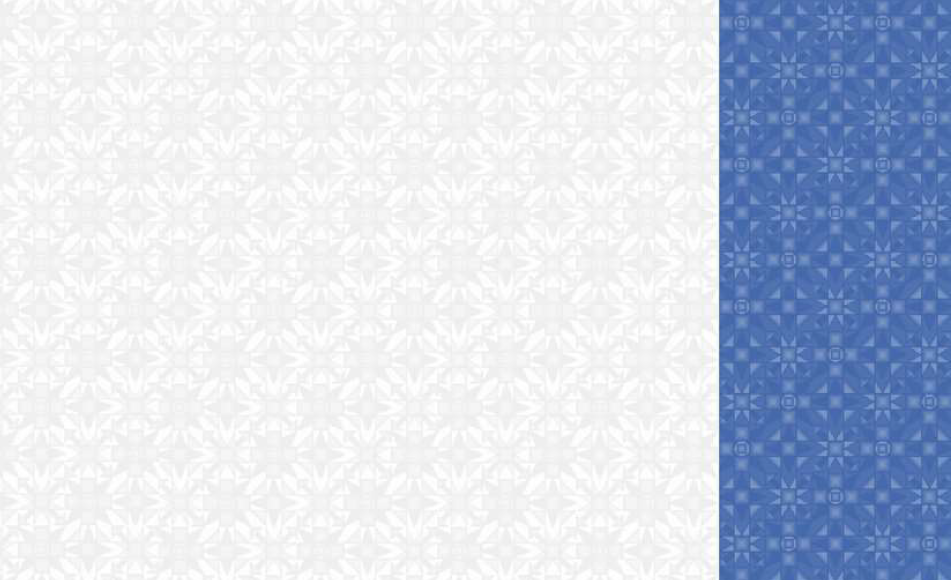 В пятом раунде будет всего один вопрос на удачу! Ответ на него никому (даже, наверное, автору при его жизни) не был известен, пока мы не решили поиграть в «Угадайку».
Команда, давшая наиболее близкий к правильному ответ, получает сразу 5 баллов;
команда, показавшая второй результат «близости» к правильному ответу, получает 3 балла;
команда, показавшая третий результат, получает 1 дополнительный балл!
Раунд 5
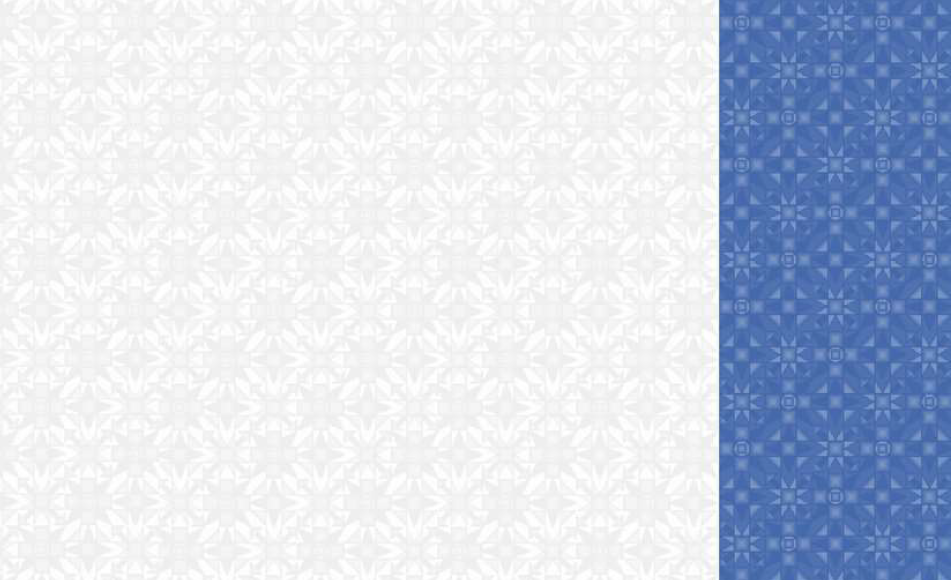 ВОПРОС №1
Сколько вопросительных знаков встречается в шутке в одном действии А.П. Чехова «Юбилей»?
Раунд 5
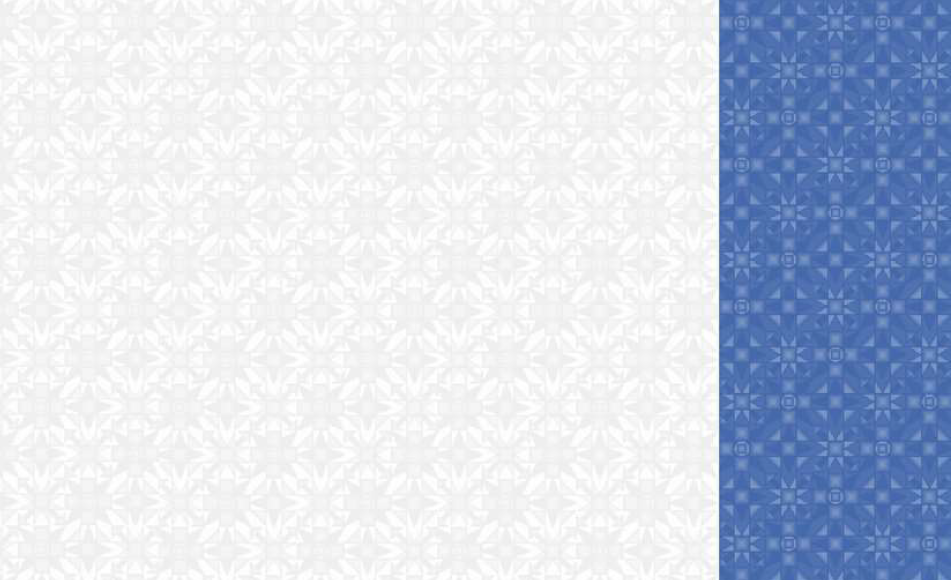 ВОПРОСОВ БОЛЬШЕ НЕТ!
Очень быстро сдаём бланки!!!
Раунд 5
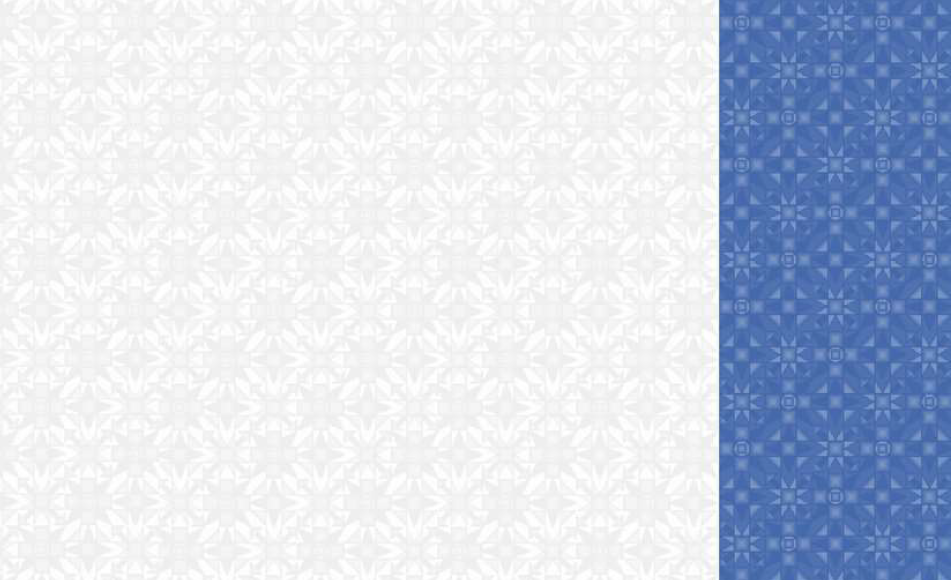 ВНИМАНИЕ! ГОТОВЫ?
А теперь правильный ответ!
Раунд 5
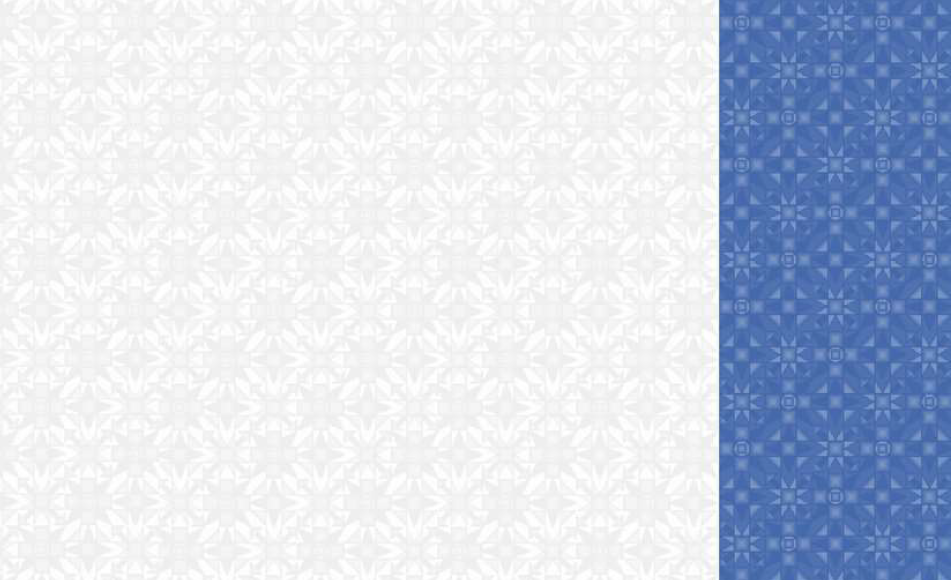 ВОПРОС №1
Сколько вопросительных знаков встречается в шутке в одном действии А.П. Чехова «Юбилей»?
48
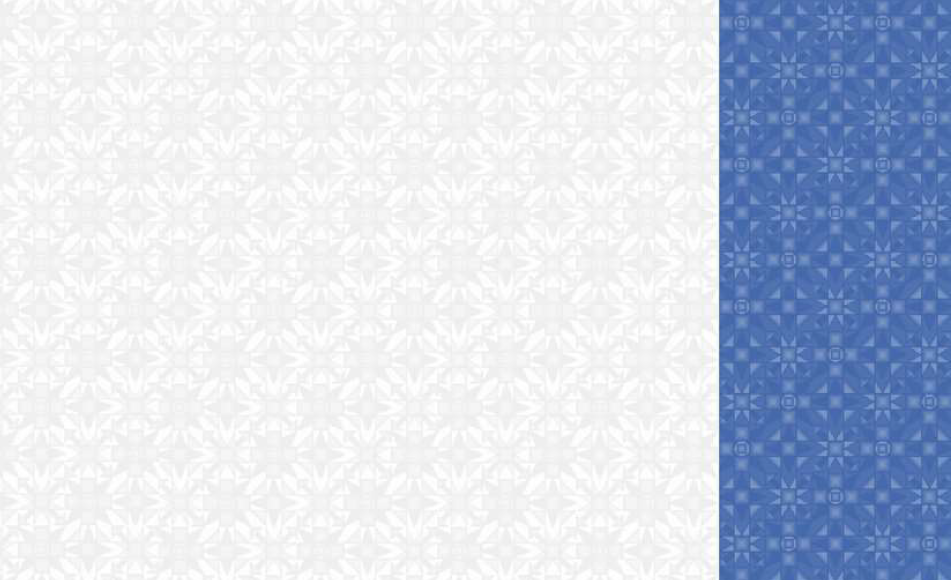 Всем спасибо за игру!